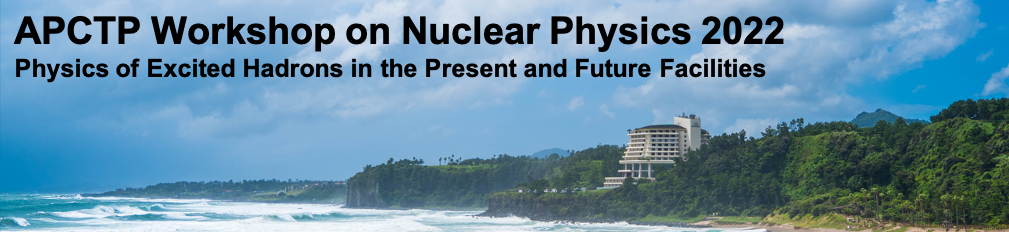 Instanton effects on charmonium spectrum and electromagnetic transitions
Ki-Hoon Hong

In collaboration with Hyun-Chul Kim, Ulugbek Yakhshiev (Inha University)
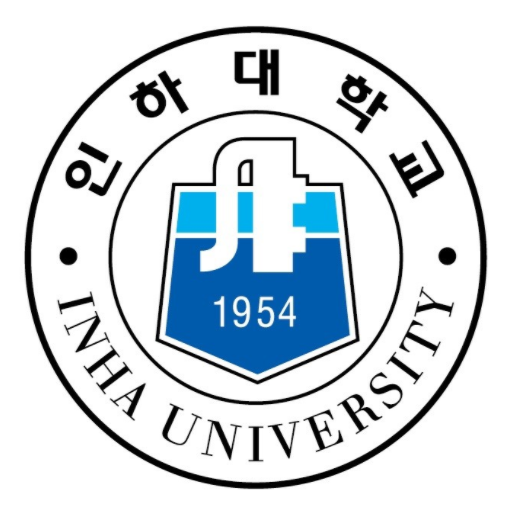 Department of Physics, Inha University, Incheon, South Korea
kihoon7065@naver.com
Outline
Heavy-quark potential
&
Instanton
Heavy-quark Potential
Quark
Antiquark
Light mesons
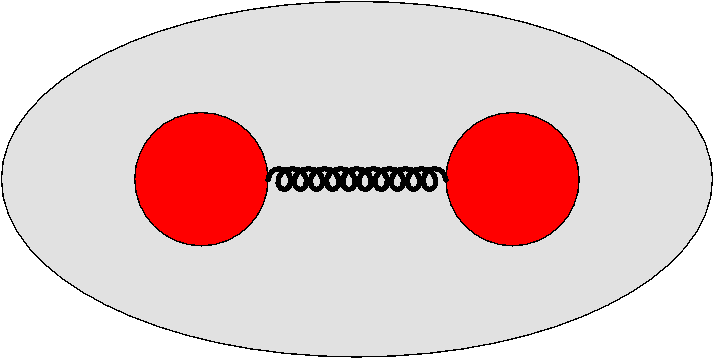 Quarkonia
Strong interaction
: Asymptotic freedom
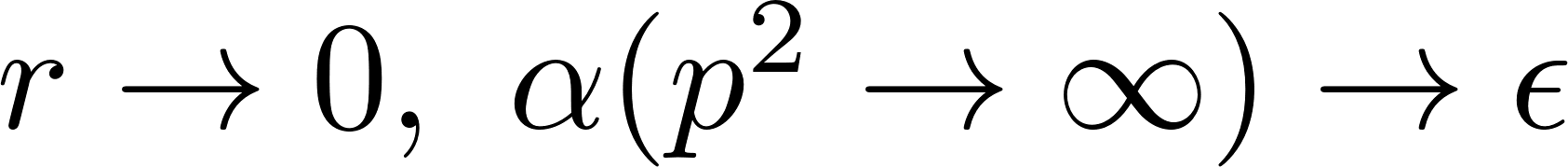 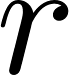 : confinement
one-gluon exchange perturbative potential
Phenomenological confining potential
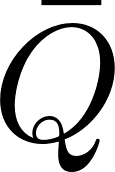 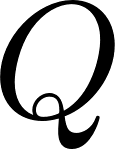 Instanton
In the Chern-Simon coordinate, the instanton is a large fluctuation of the gluon field corresponding to quantum tunneling from one vacuum(minimum of the potential energy) to the neighboring one:
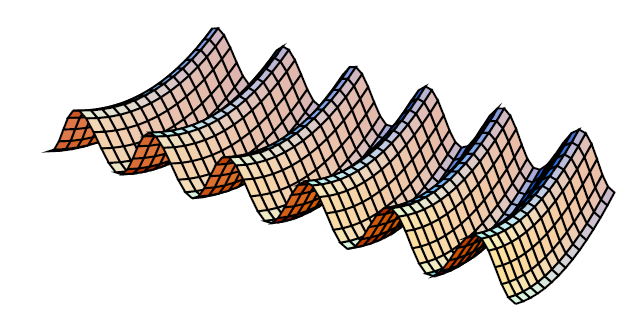 :  Instanton
:  Antiinstanton
(anti)instanton
Potential energy of the gluon field
Classical trajectory in Euclidean space
To find the best tunneling trajectory having the largest amplitude one has thus to minimize the YM action, which becomes
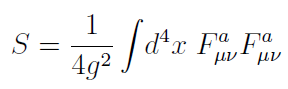 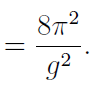 : self-duality condition
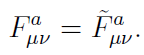 The singular gauge field satisfying the self-duality equation can be written as:
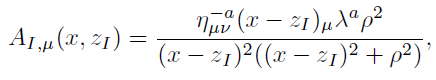 Instanton in the light-quark system
The Instanton is known to contribute to the interaction between light quarks more than that between heavy quarks.

The dynamical light quark mass is generated from the instanton vacuum (spontaneous breakdown of chiral symmetry):
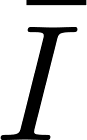 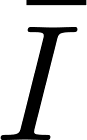 L
R
L
R
L
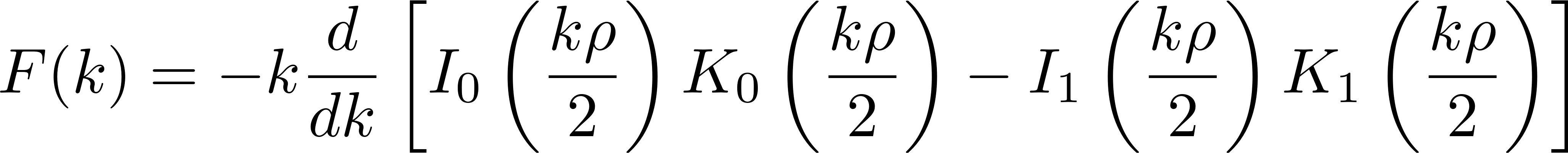 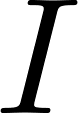 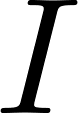 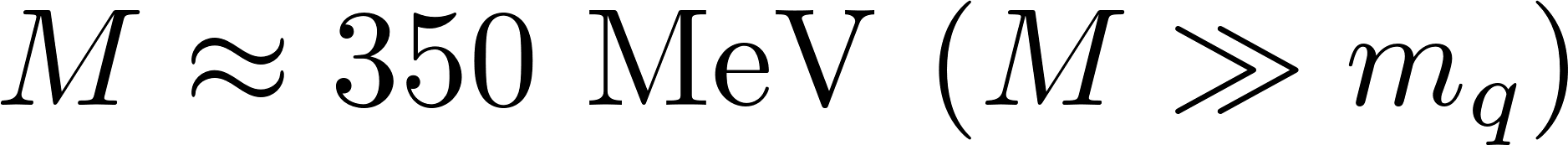 : quark
Instanton in the heavy-quark system
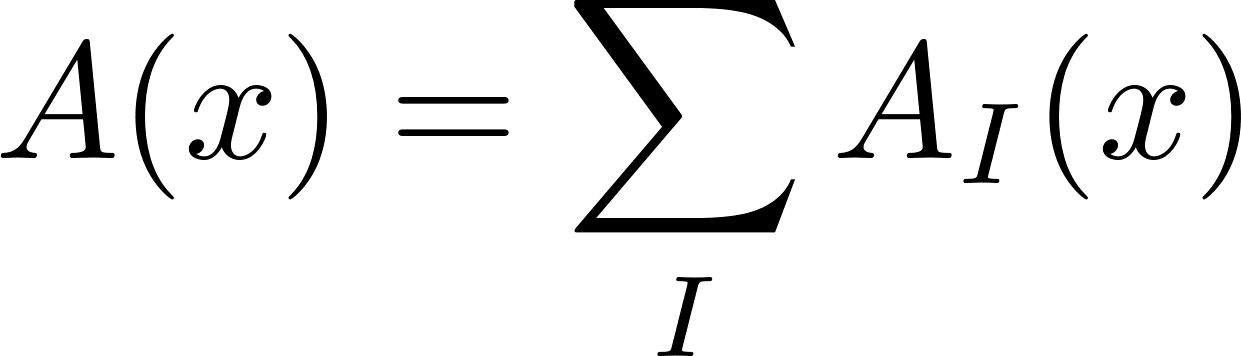 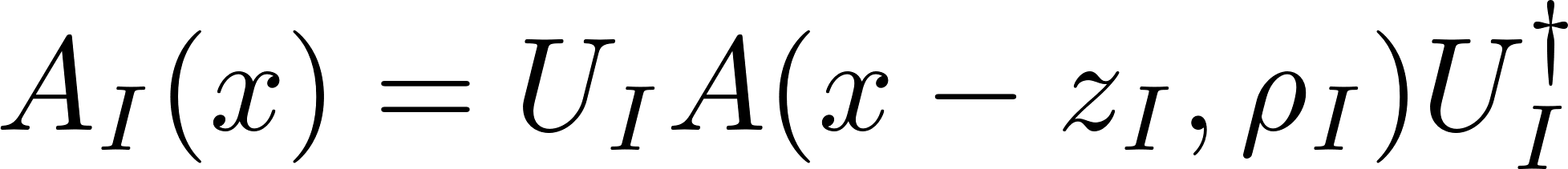 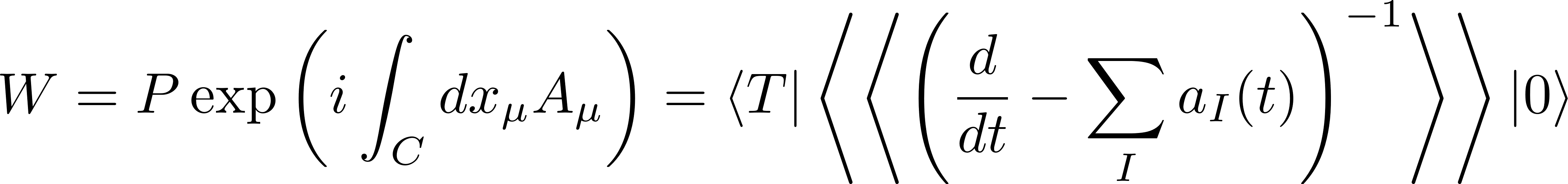 : is a Yang-Mills field tangent
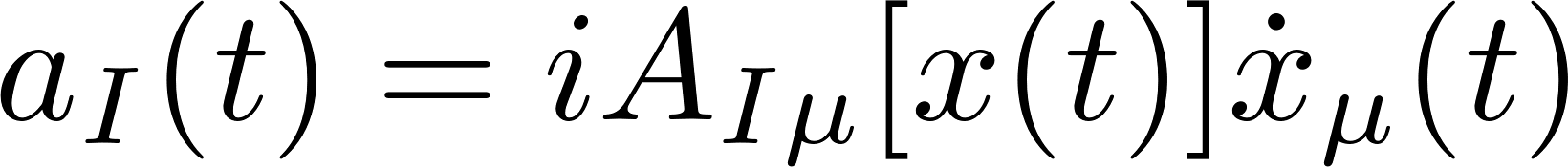 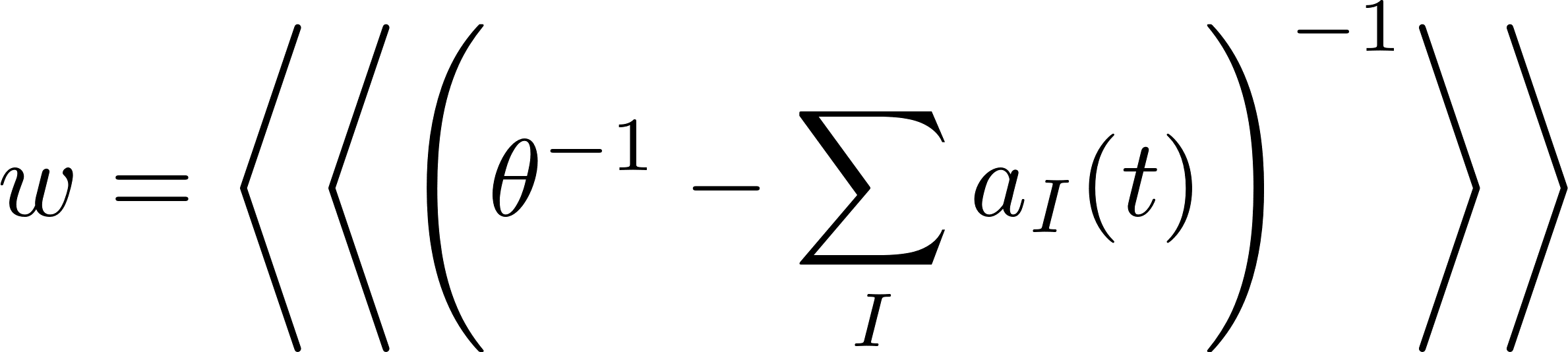 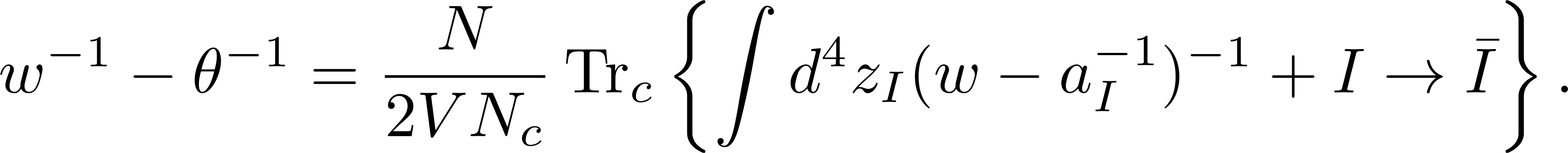 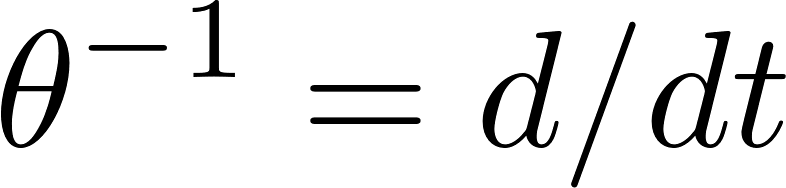 [1] Diakonov et al, Phys. Lett. B 226, 372 (1989)
Instanton in the heavy-quark system
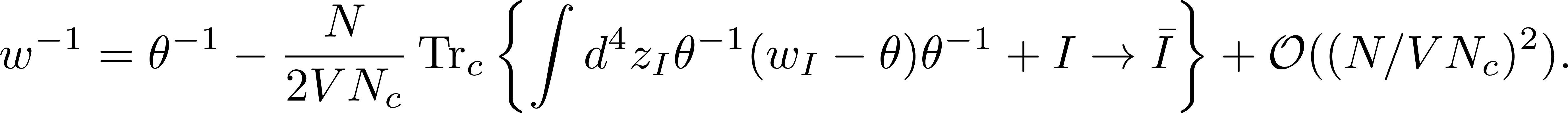 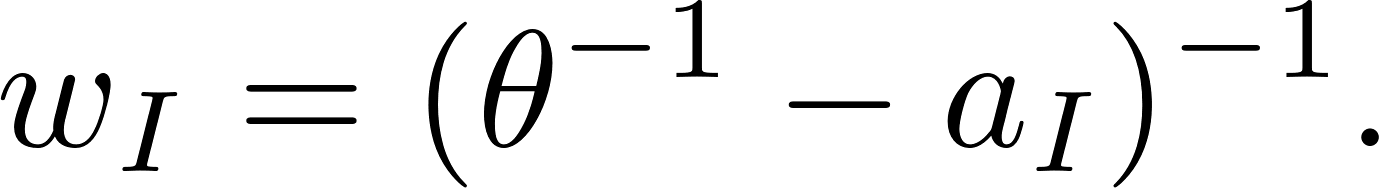 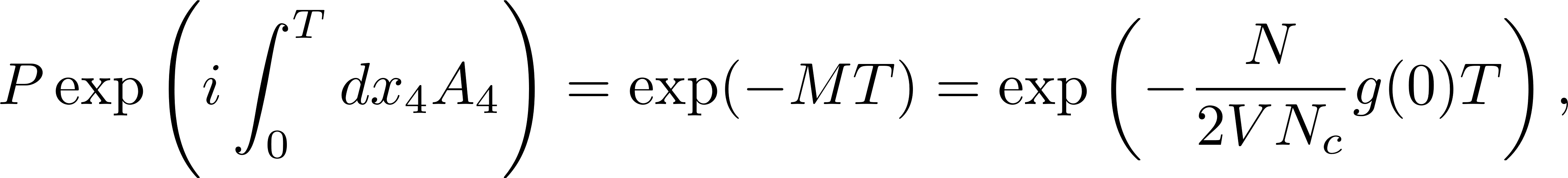 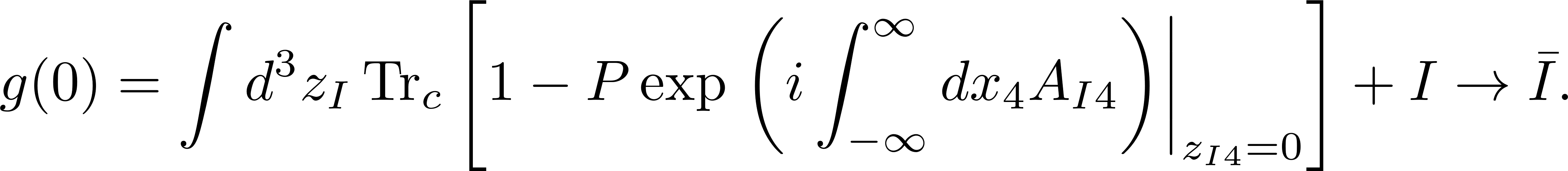 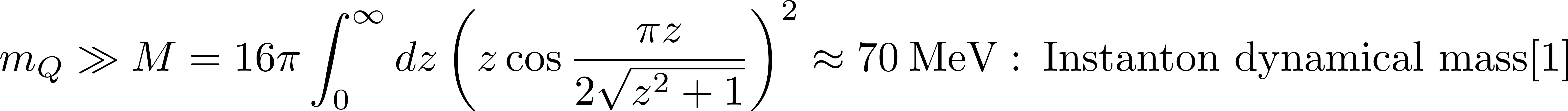 [1] Diakonov et al, Phys. Lett. B 226, 372 (1989)
Heavy-quark potential in the instanton vacuum
Instanton-induced heavy-quark potential
In this limit, we can neglect the short sides of the rectangle then we can write
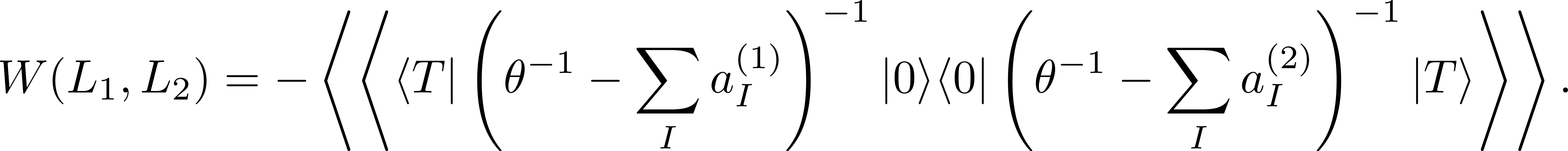 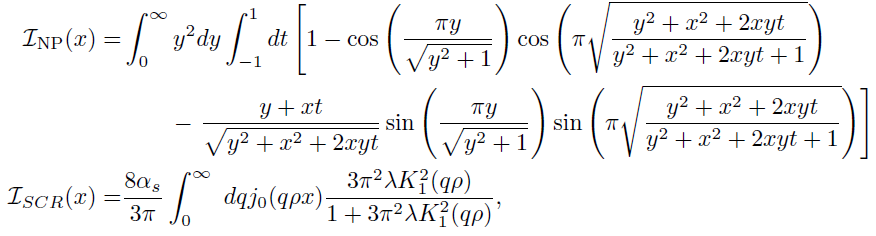 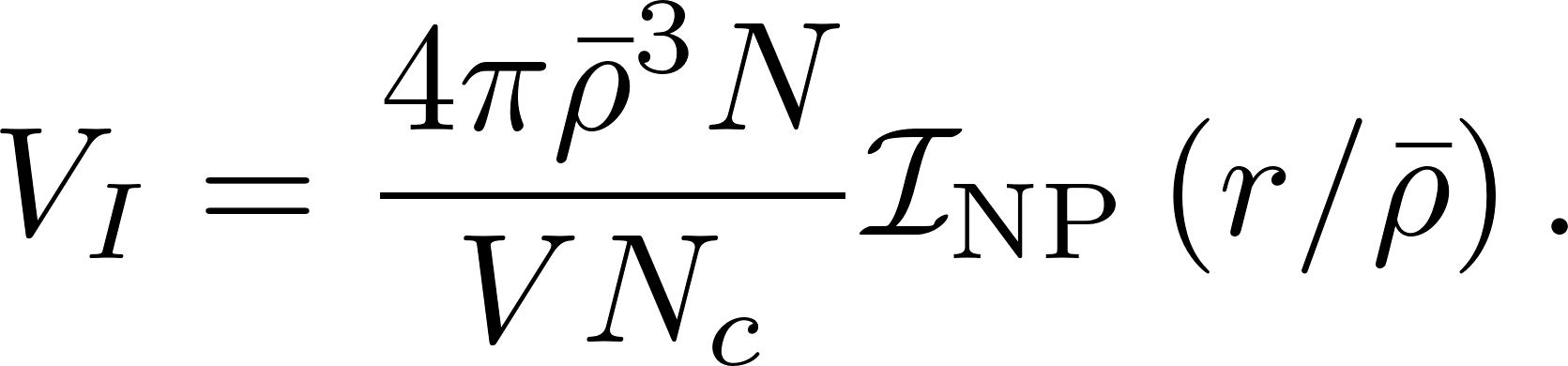 Instanton-induced heavy-quark potential
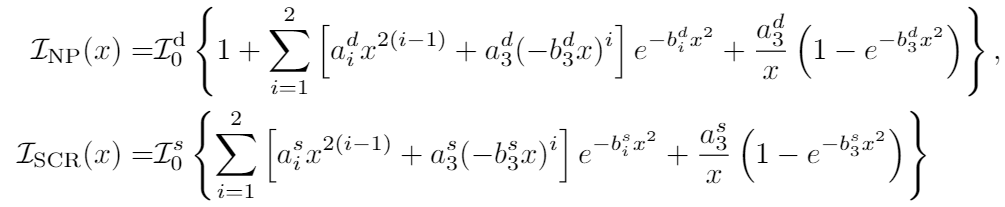 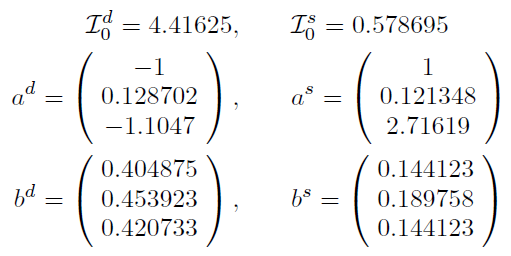 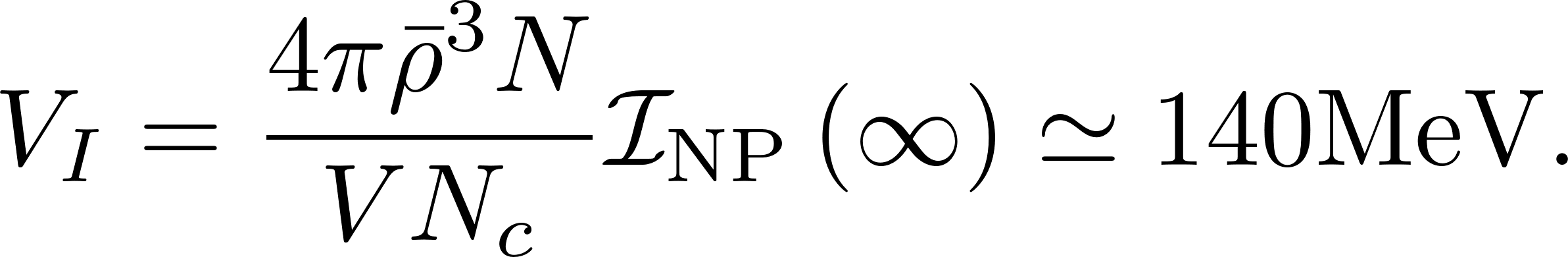 The spin-dependent parts of the heavy-quark potential are represented by the Breit-Fermi equation [3, 4]:
The spin-dependent parts of the instanton case are derived in Ref. [3]:
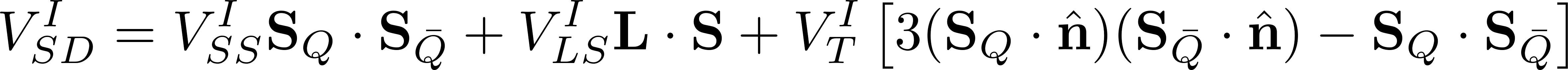 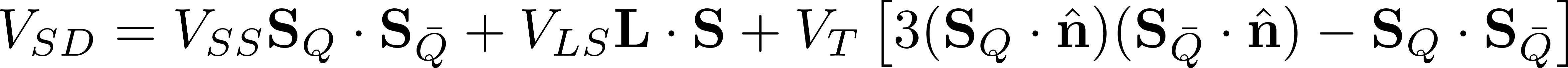 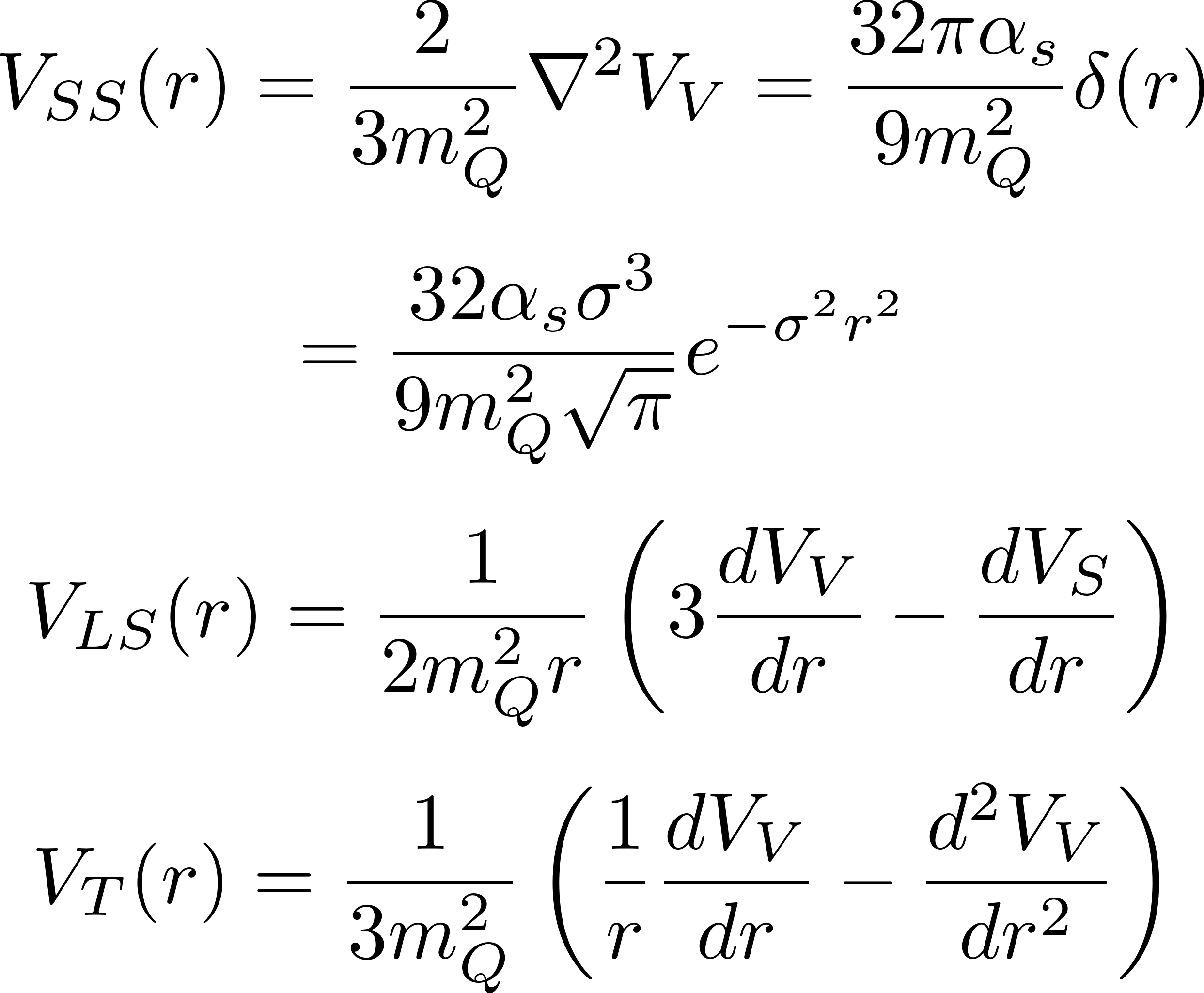 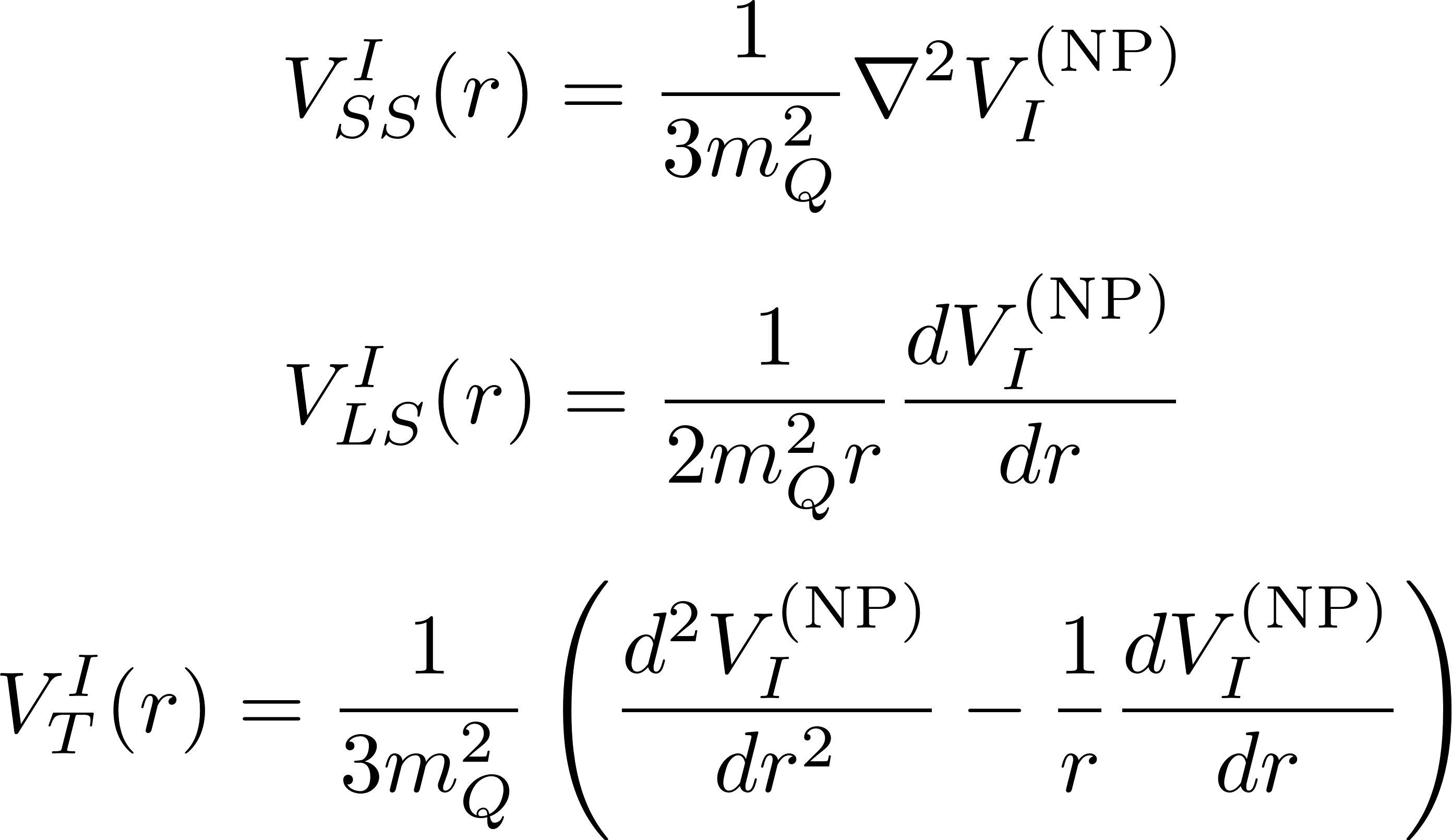 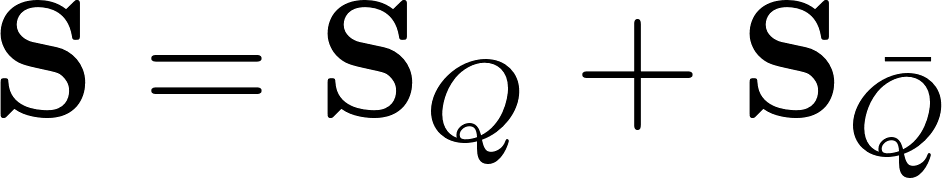 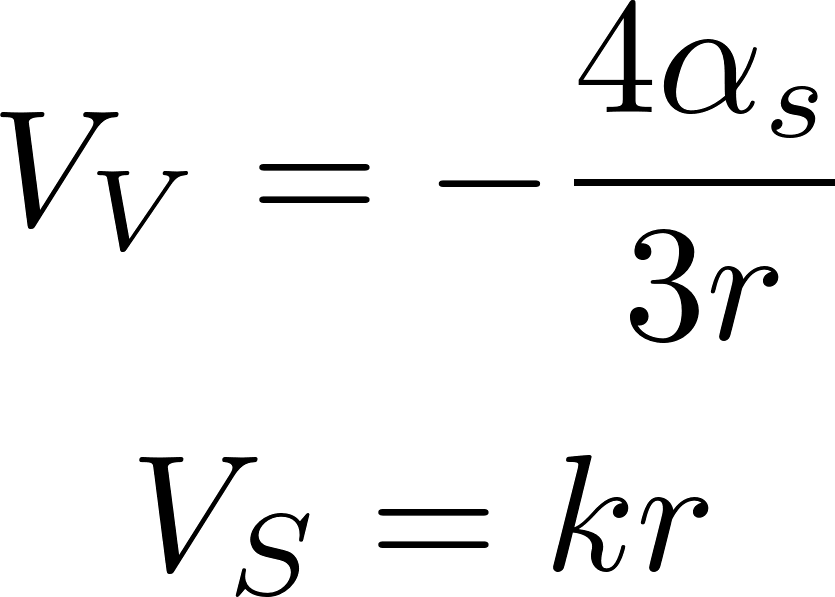 [3] E. Eichten and F. Feinberg, Phys. Rev. D173090 (1981)
[4] M. B. Voloshin, Progress in Particle and Nucl Phys. 61 (2008) 455-511
Eigenvalues of the Hamiltonian
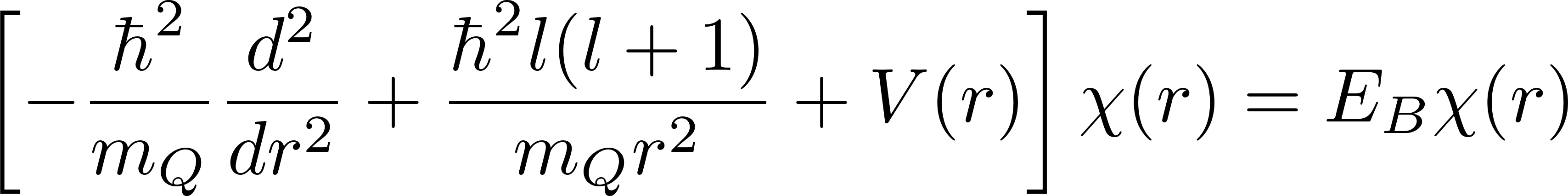 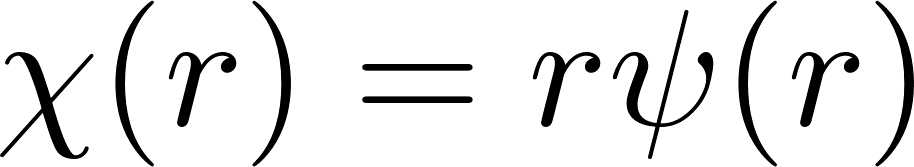 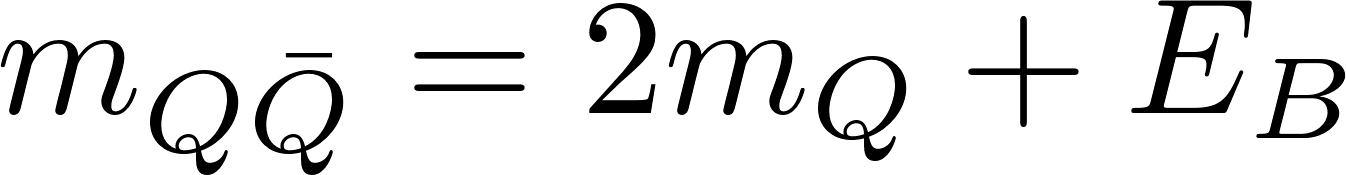 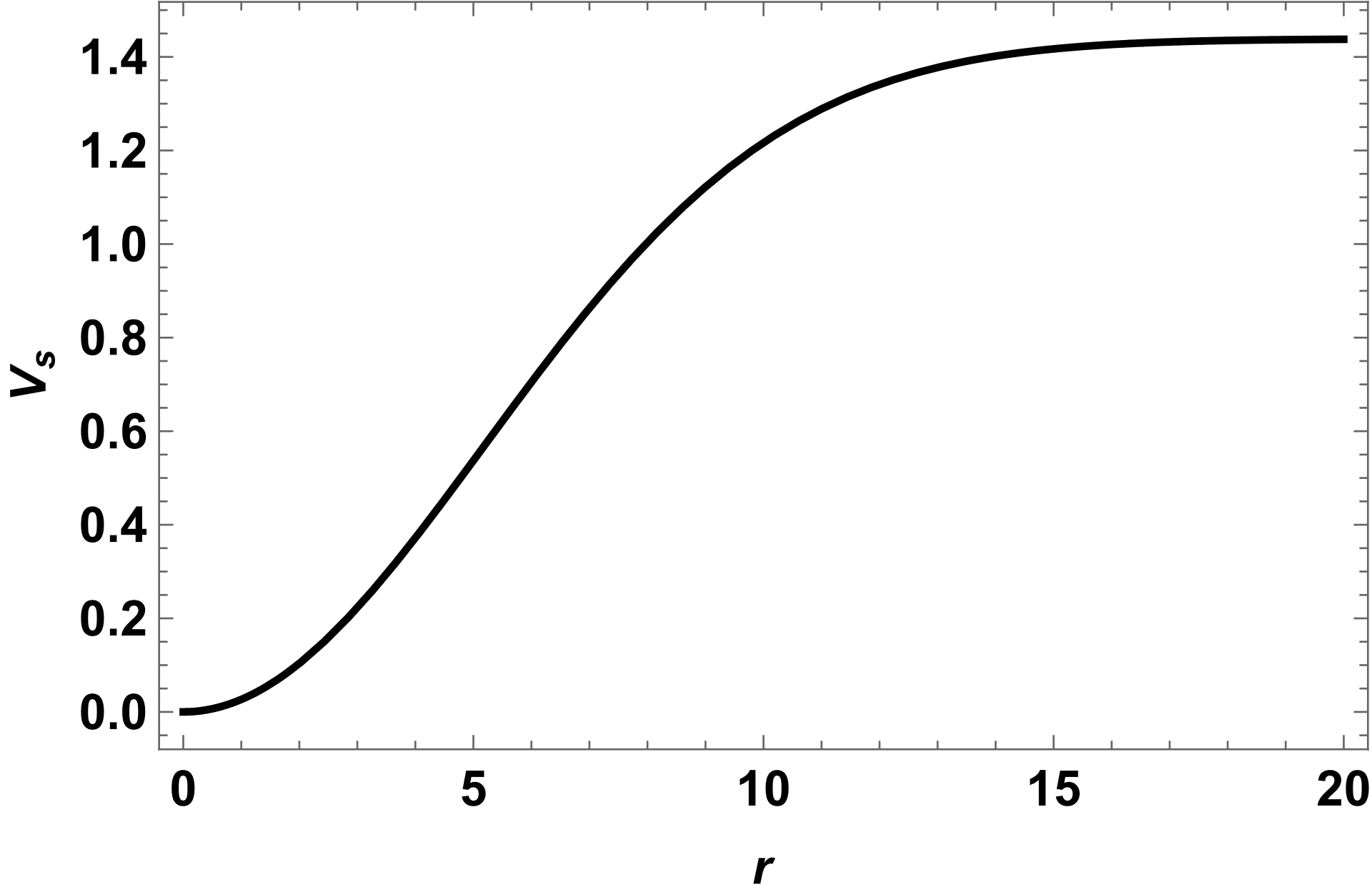 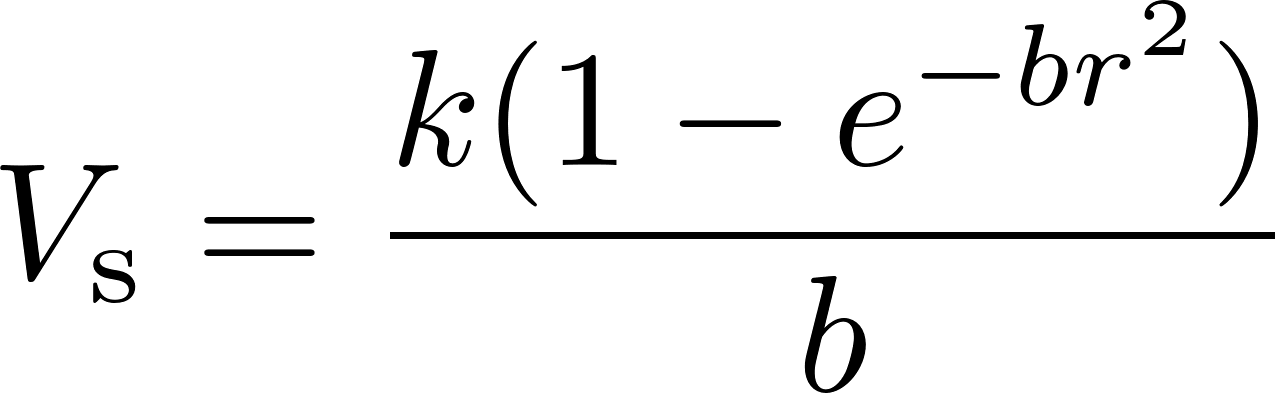 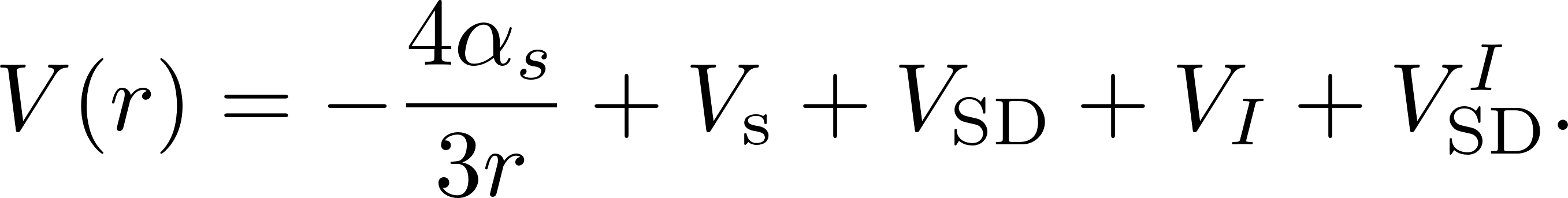 creation
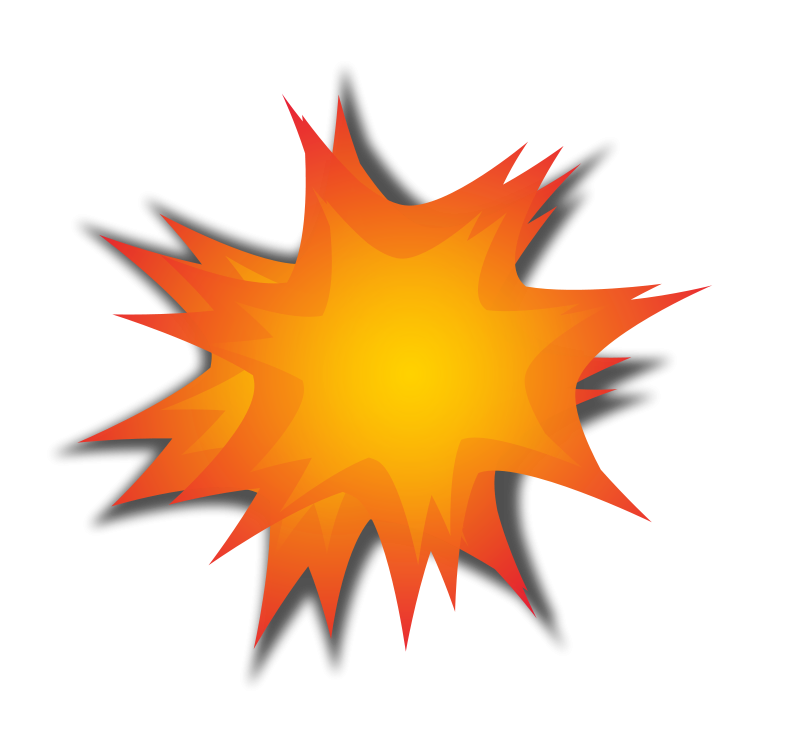 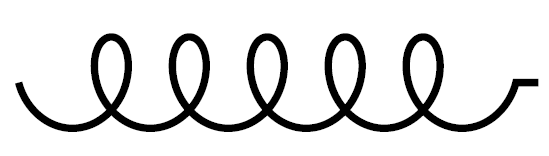 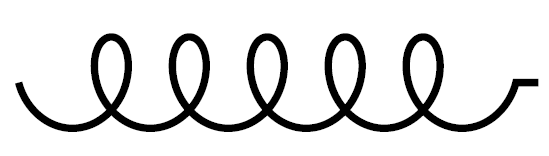 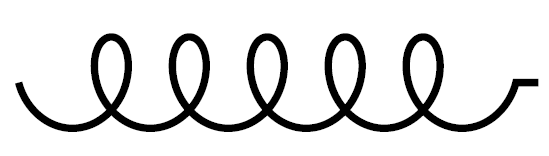 Results: Charmonium spectrum
Results: Fitting parameters
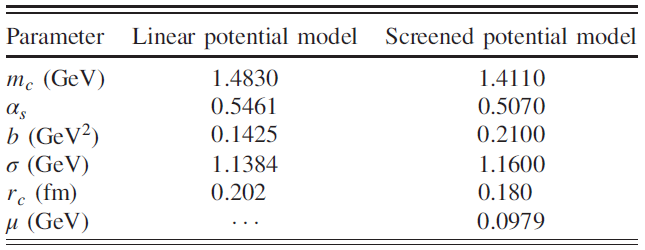 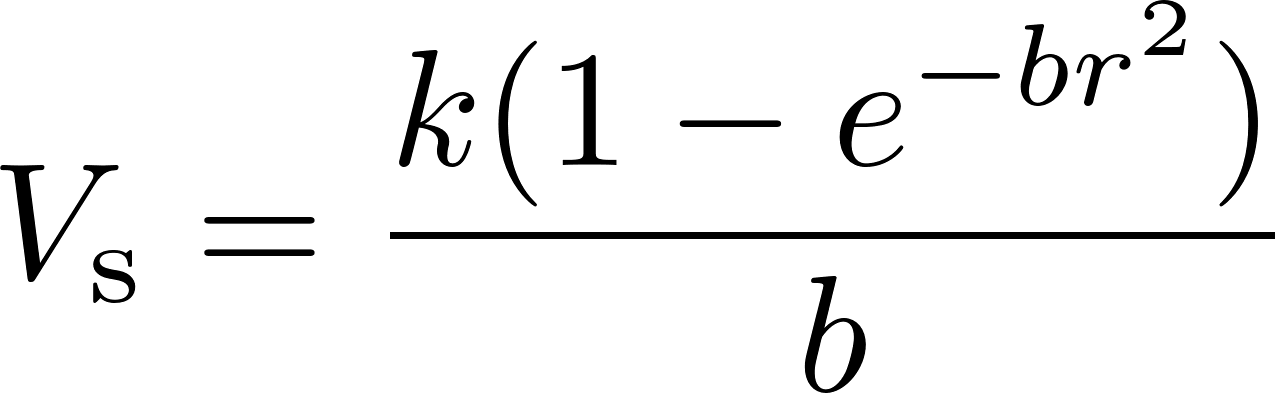 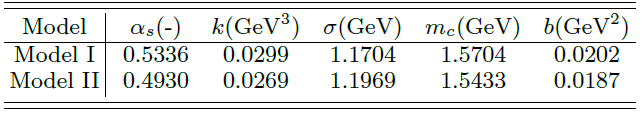 Linear (LP) and screened (SP) potential models [4]




SP model has the advantage that it gives the smaller running coupling constant and the heavy quark mass than LP.

However,  SP model is not easy to optimize in the instanton model because of the additional dynamical mass from the instanton vacuum.
: Linear Potential (LP)
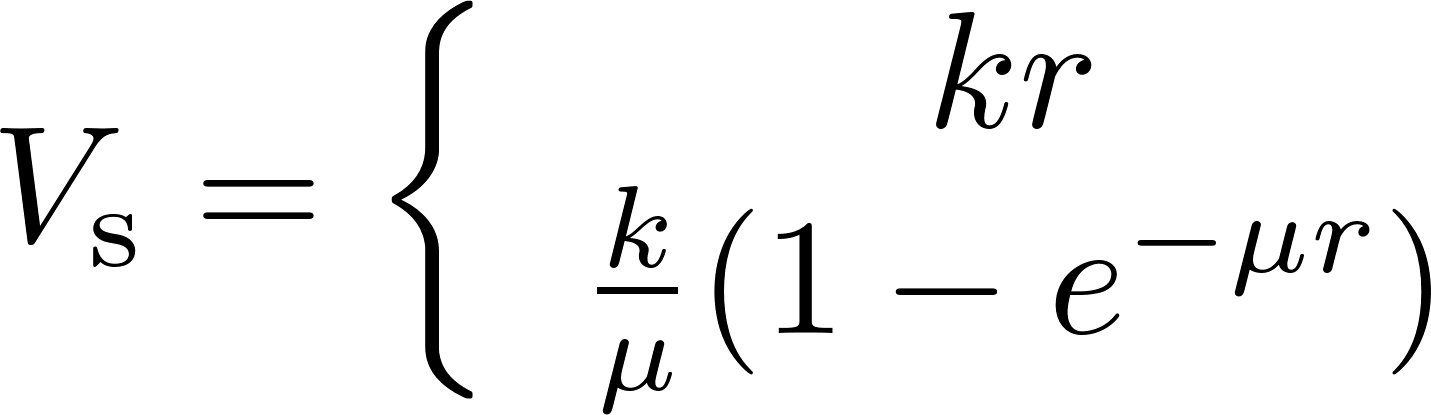 : Screened potential (SP)
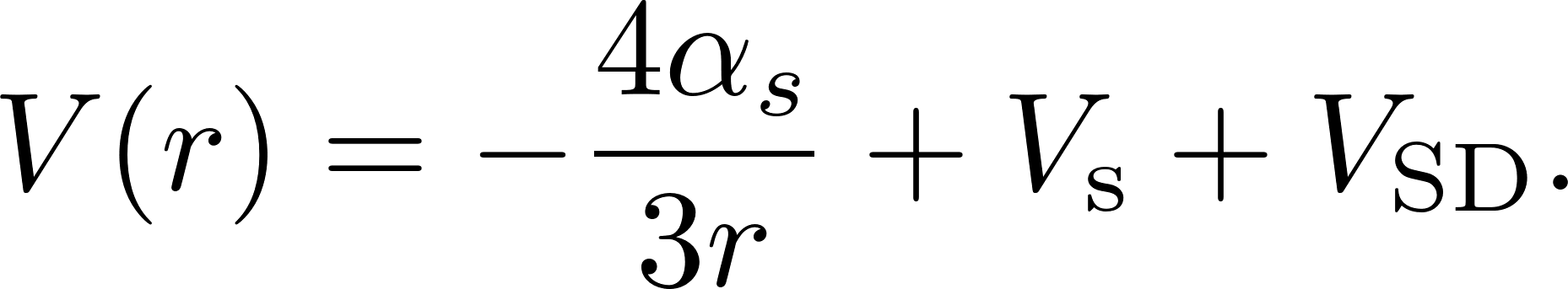 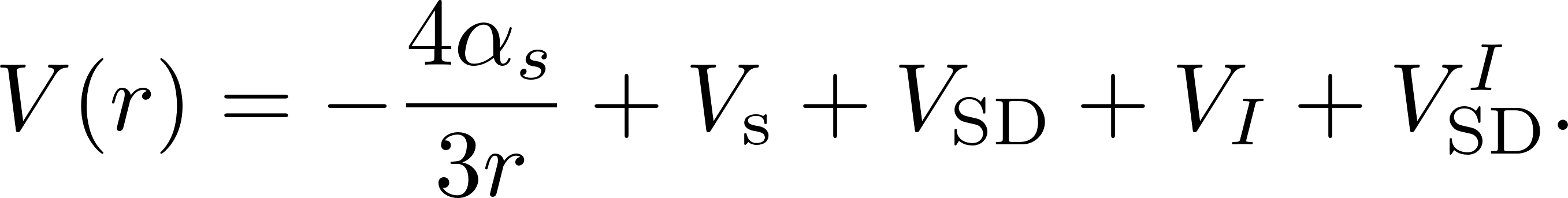 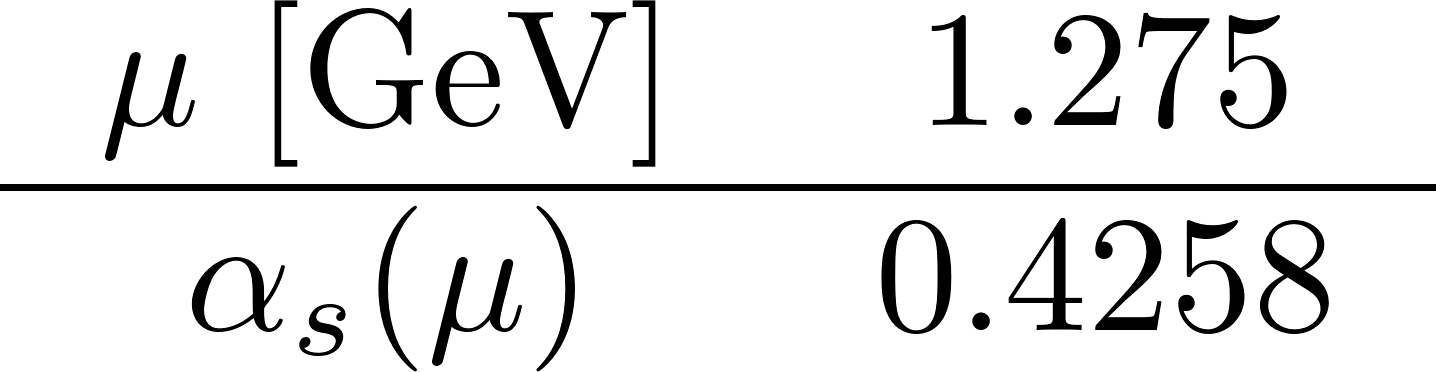 [4] Wei-Jun Deng et al, Phys. Rev. D 95. 034026 (2017)
Results: Charmonium spectrum
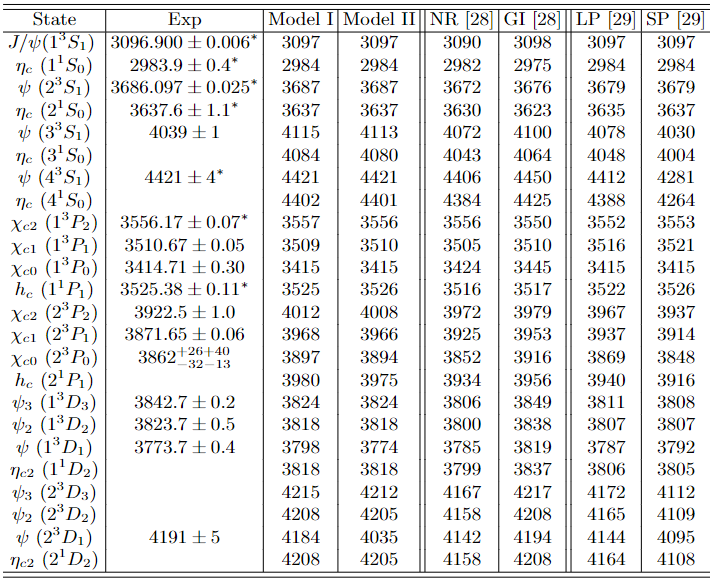 NR and GI models are nonrelativistic model and Godfrey-Isgur (relativized quark) model.

Nonrelativistic model: Model I(II), NR, LP, SP

Number of input data

	This work: 7

	Ref. [28]: 11

	Ref. [29]: 12 

Our model requires relatively less data than another models.
[28] T. Barnes and S. Godfrey, Phys. Rev. D 69, 054008 (2004)
[29] Wei-Jun Deng et al, Phys. Rev. D 95. 034026 (2017)
Results: Charmonium spectrum
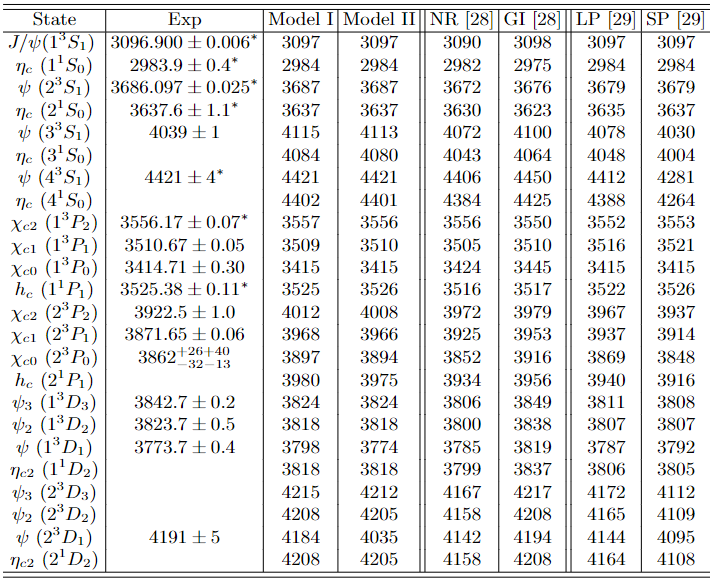 The modified screened potential model well describes each ground state.








Model II (instanton model) is the best prediction model.

However, it still cannot describe the excited states of  P and D wave because the modified screened potential cannot explain the confinement completely.
The ground state of each wave
Most accurate prediction
[28] T. Barnes and S. Godfrey, Phys. Rev. D 69, 054008 (2004)
[29] Wei-Jun Deng et al, Phys. Rev. D 95. 034026 (2017)
Results:Decay width of the E1 and M1 radiative transitions
Decay width of the electromagnetic transitions
Example:
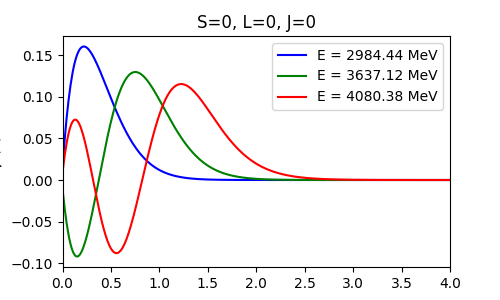 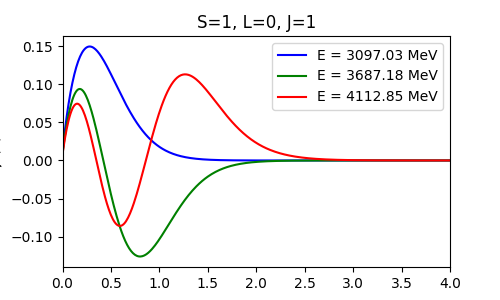 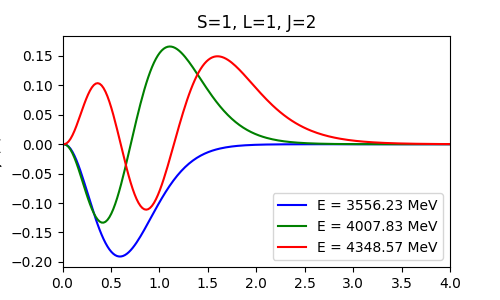 Decay width of the electromagnetic transitions
The interaction Hamiltonian of the quark-photon EM coupling at the tree level is given by



It gives the electric and magnetic dipole interaction:



The initial and final Fock states are represented by
: charge of the charm quark
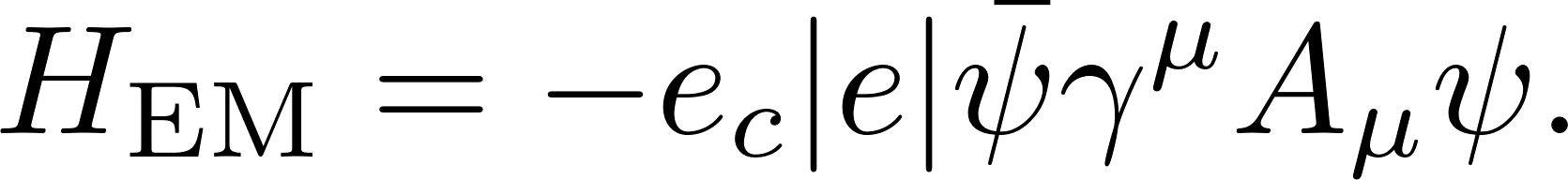 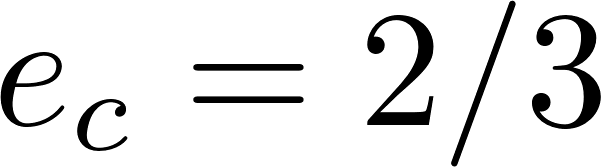 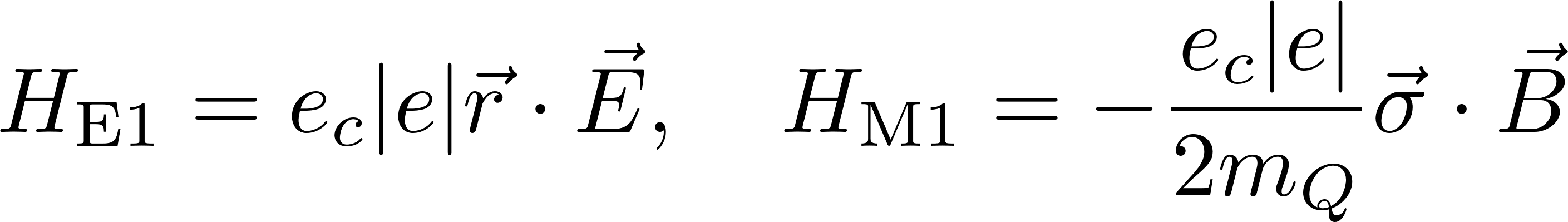 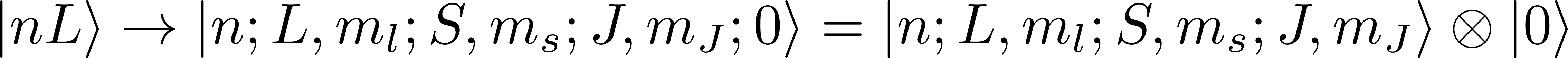 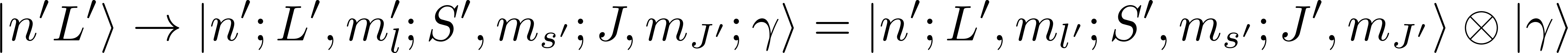 Decay width of the electromagnetic transitions
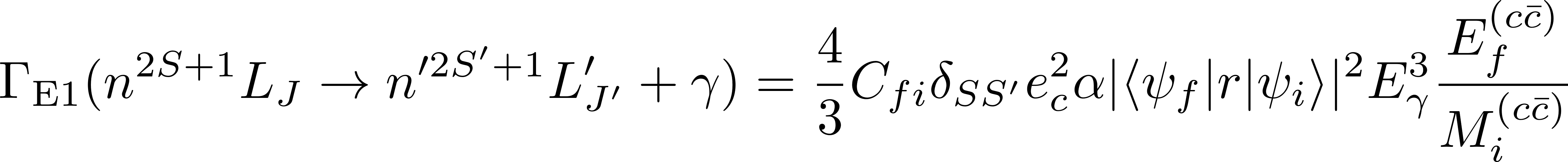 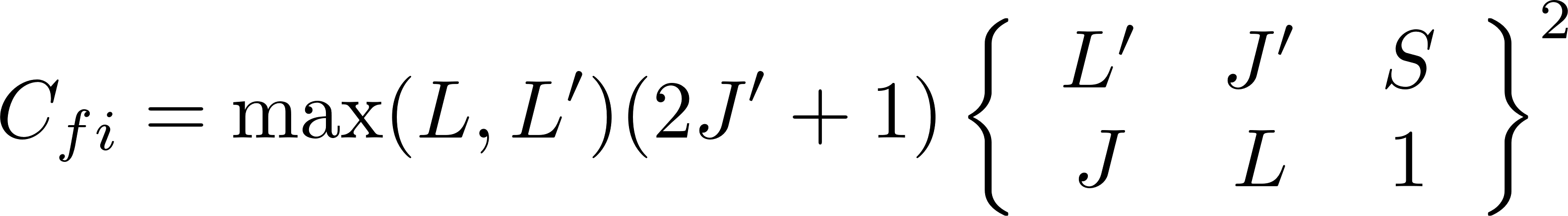 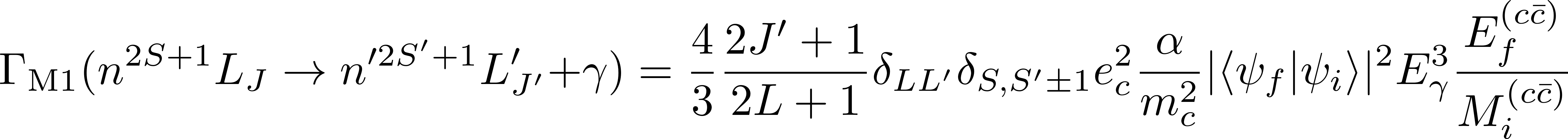 [28] T. Barnes and S. Godfrey, Phys. Rev. D 69, 054008 (2004)
Results: E1 & M1 Radiative Transitions
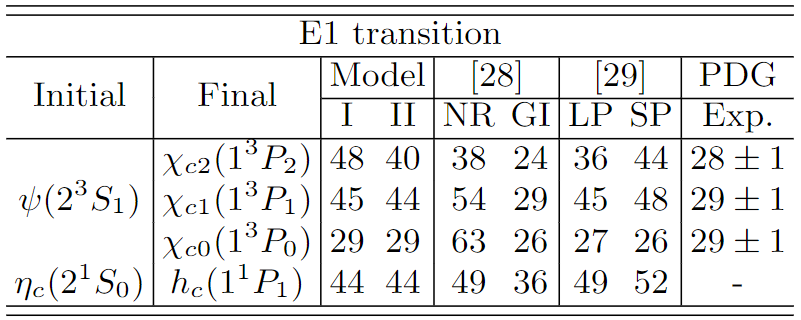 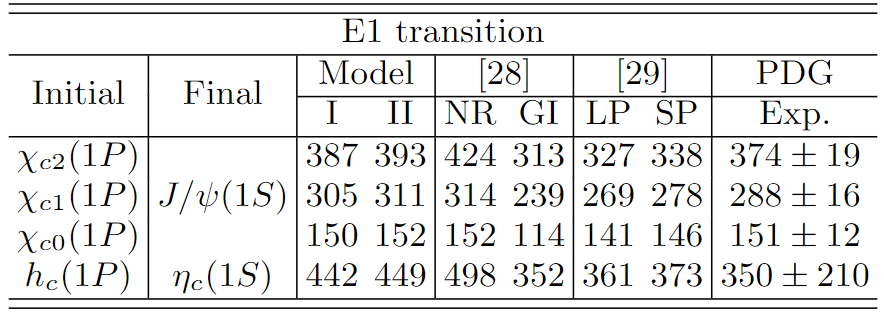 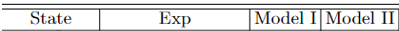 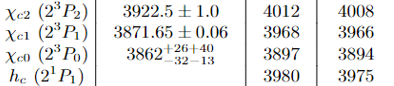 [28] T. Barnes and S. Godfrey, Phys. Rev. D 69, 054008 (2004)
[29] Wei-Jun Deng et al, Phys. Rev. D 95. 034026 (2017)
Results: E1 & M1 Radiative Transitions
(keV)
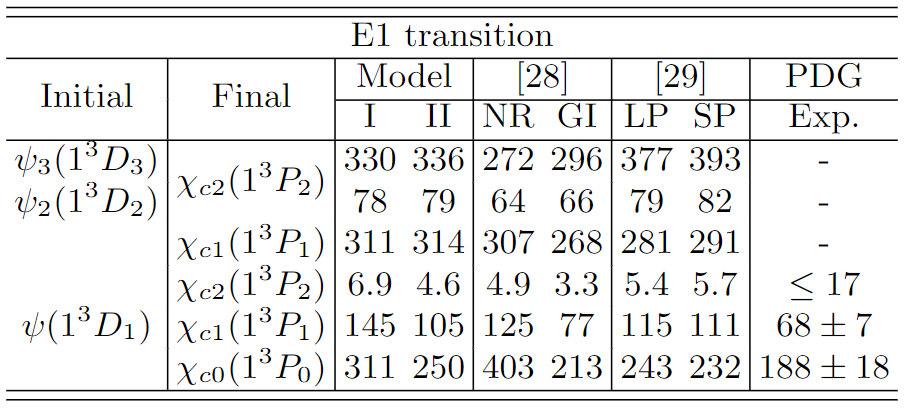 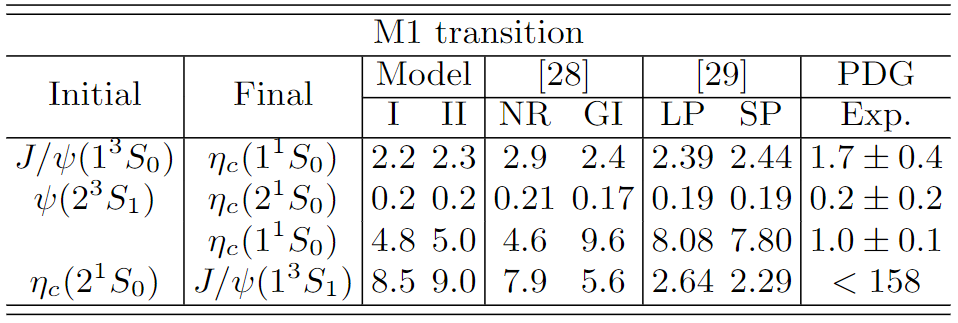 The modified screened potential models predict the first two transitions very well.
On the other hands, we cannot explain the last two transitions. (Homework!)
[28] T. Barnes and S. Godfrey, Phys. Rev. D 69, 054008 (2004)
[29] Wei-Jun Deng et al, Phys. Rev. D 95. 034026 (2017)
Summary
Thank you for your attention
Back Up
Heavy-quark potential in the instanton vacuum(Including perturbative corrections) [2]
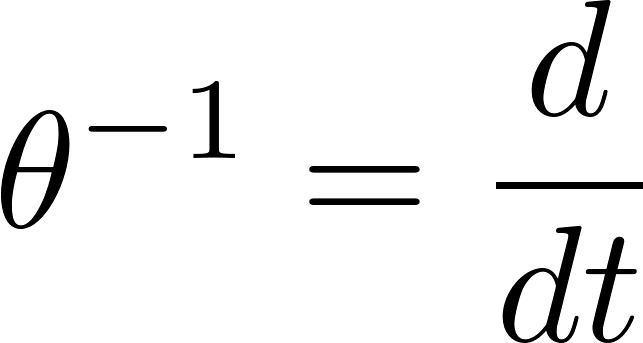 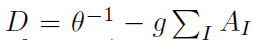 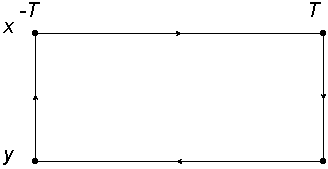 (1)
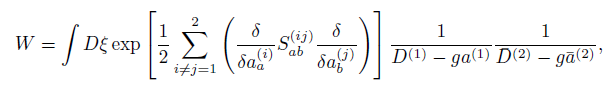 (2)
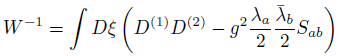 order of
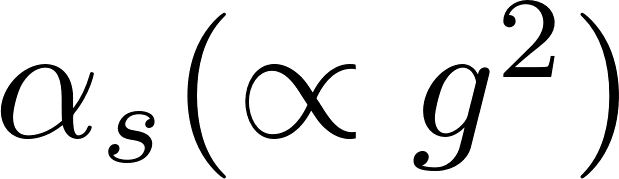 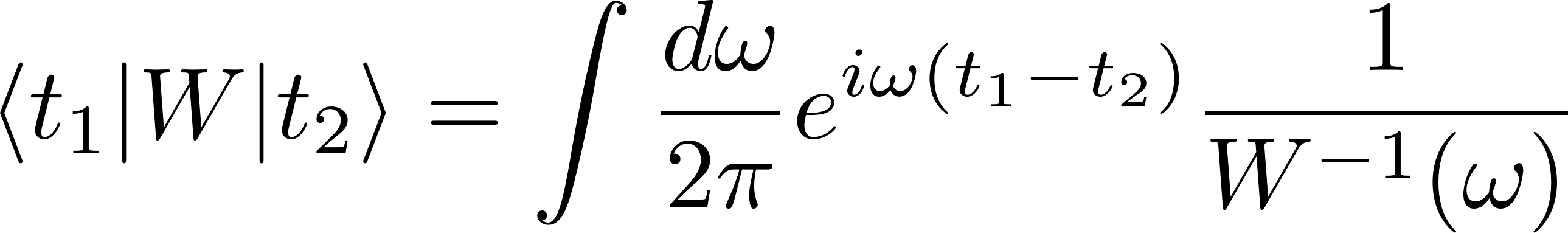 Correlation function from the Fourier transformation :
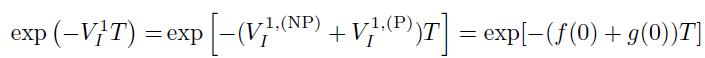 [1] Diakonov et al, Phys. Lett. B 226, 372 (1989)
[2] M.Musakhanov et al, PhysRevD.102.076022
Heavy-quark potential in the instanton vacuum(Including perturbative corrections) [2]
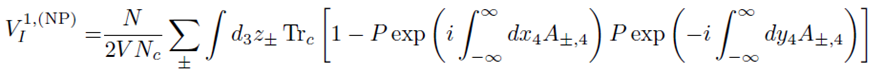 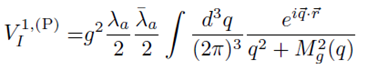 In the color-singlet state
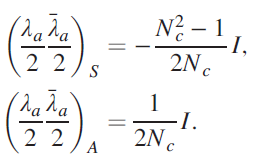 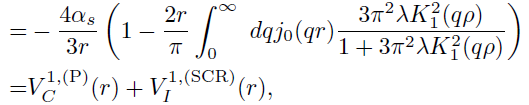 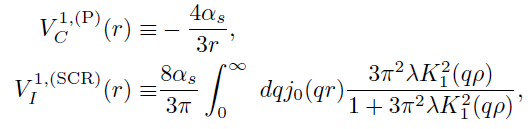 Outlooks
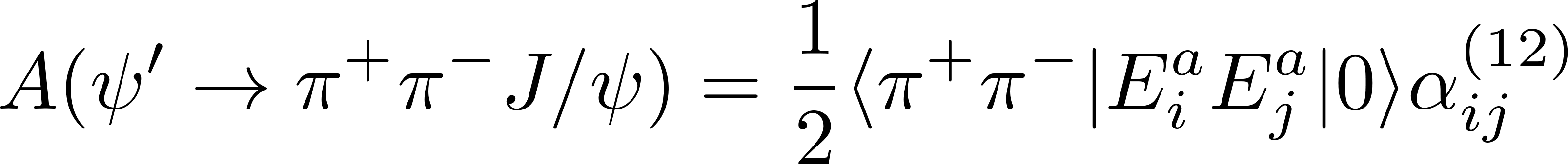 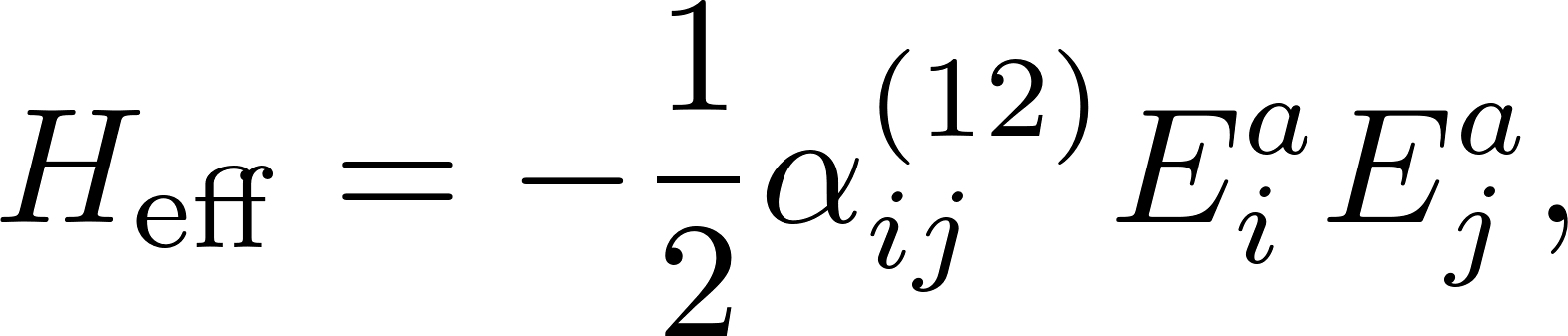 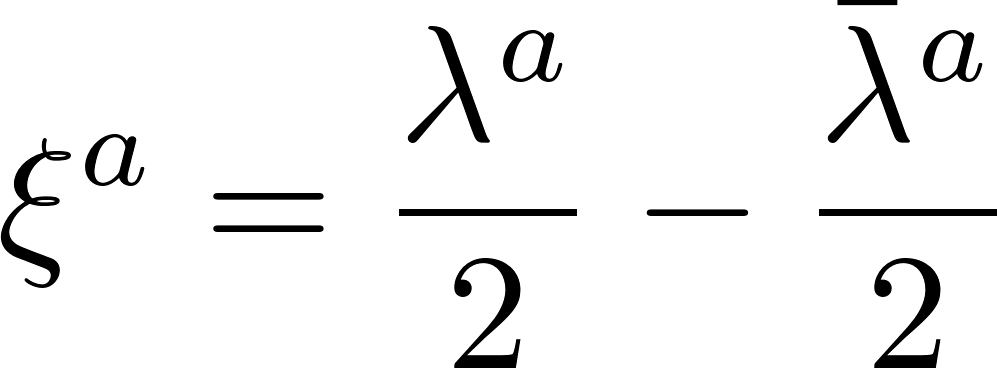 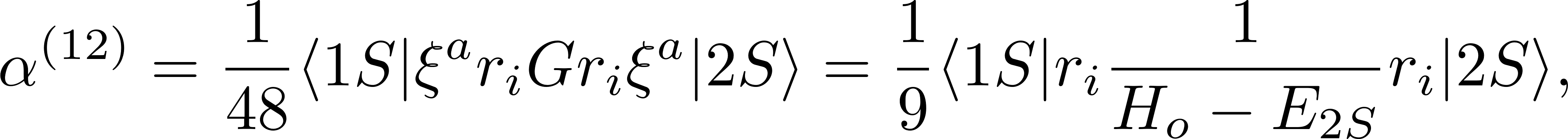 [5] M. B. Voloshin, Progress in Particle and Nucl Phys. 61 (2008) 455-511
Results: Charmonium spectrum
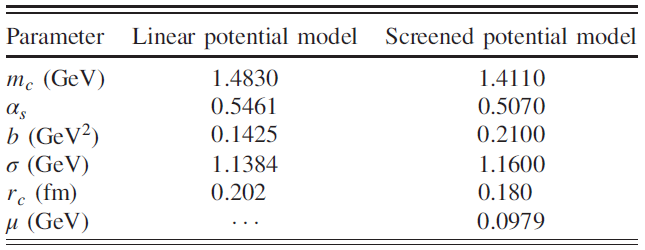 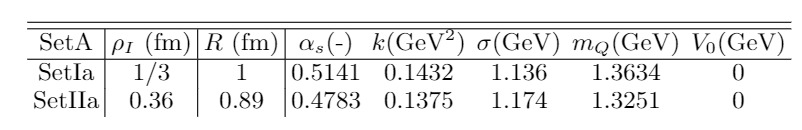 Fitting parameters
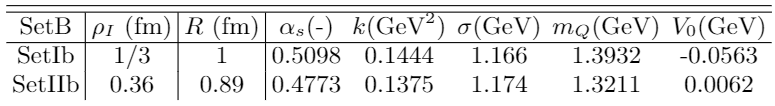 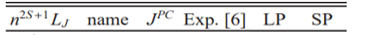 [4]
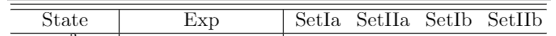 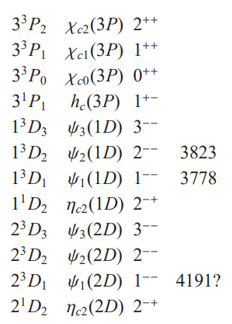 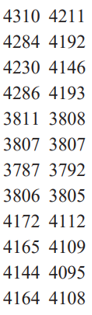 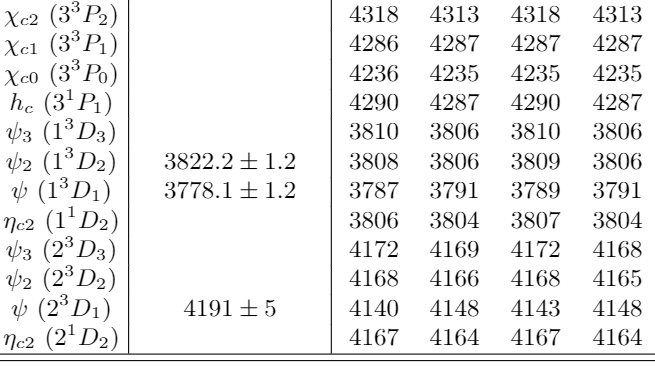 : LP
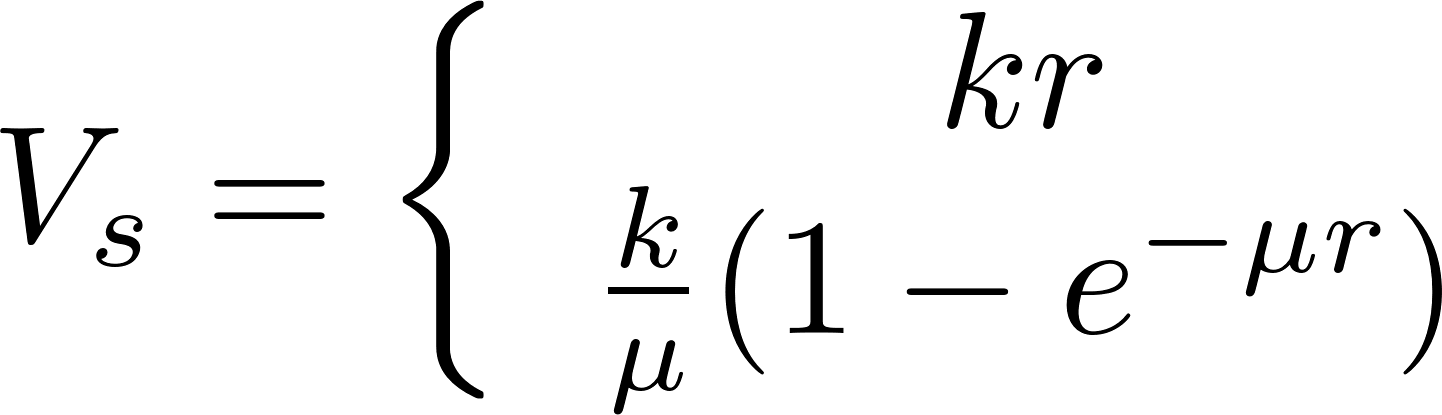 : SP
[4] Wei-Jun Deng et al, Phys. Rev. D 95. 034026 (2017)
Potential from Wilson Loop
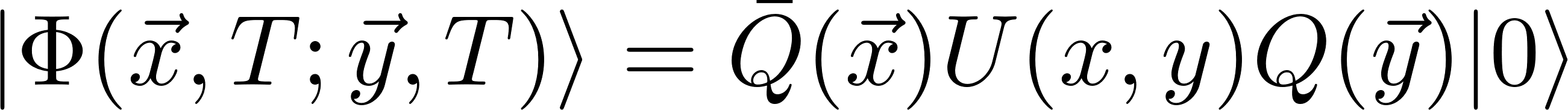 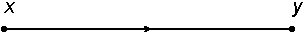 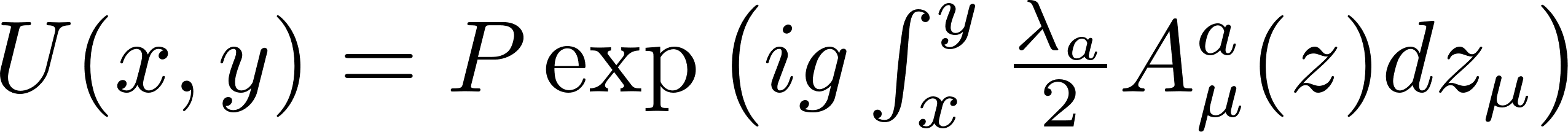 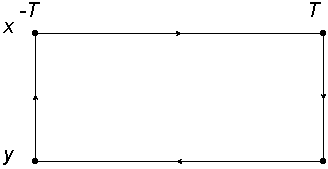 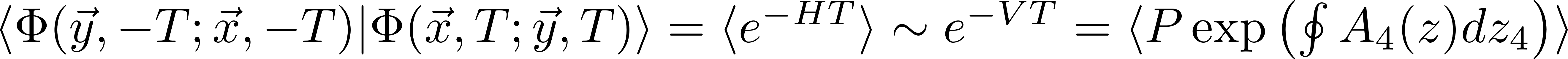 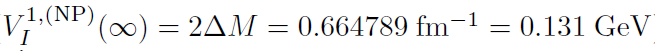 Results
Results
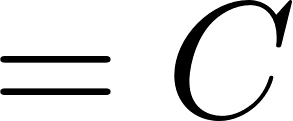 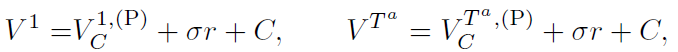 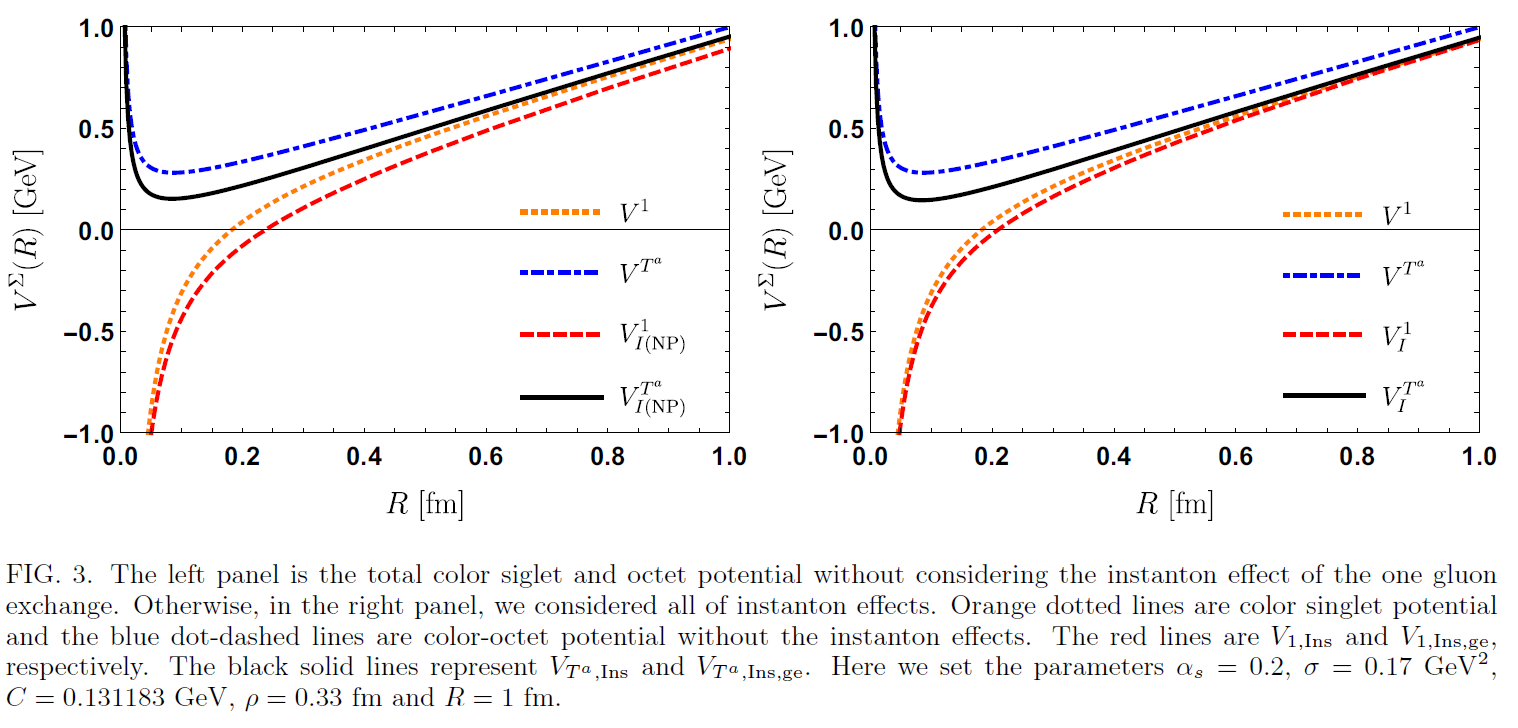 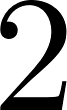 Color-octet heavy-quark potential(NP correction)
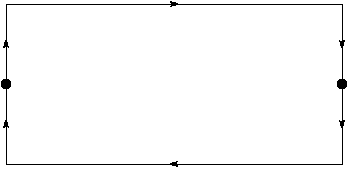 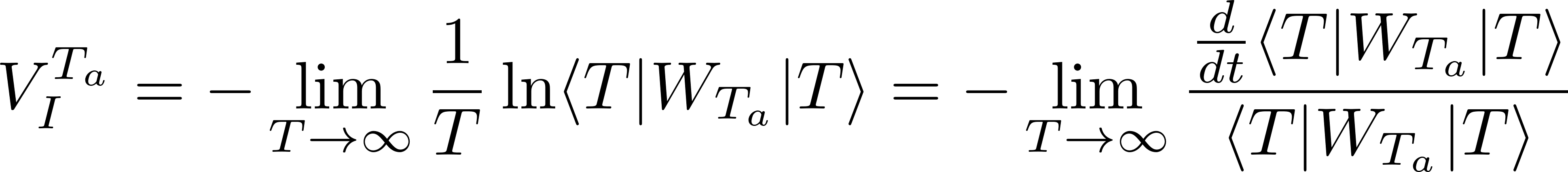 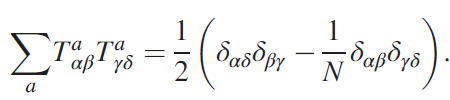 Using identity
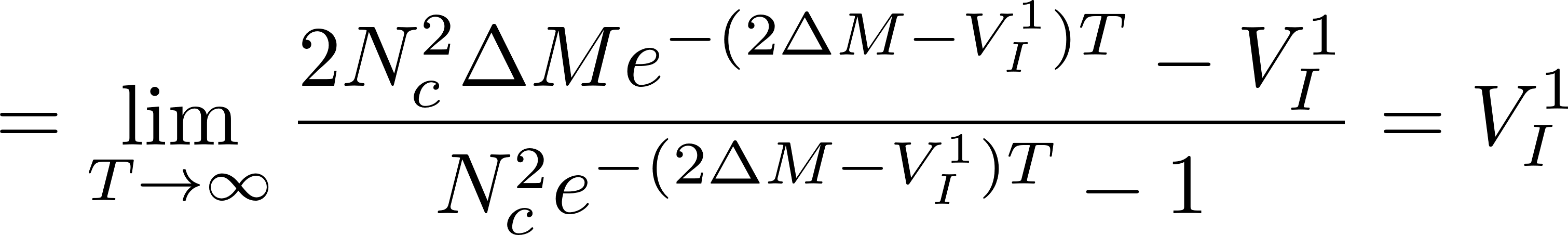 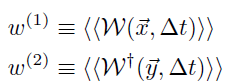 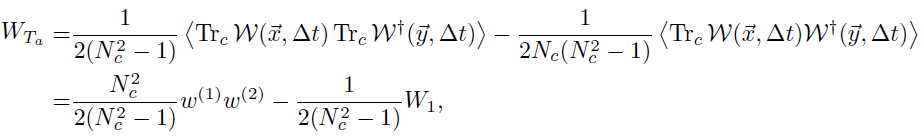 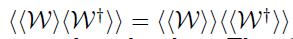 :cluster decomposition for one-instanton calculation
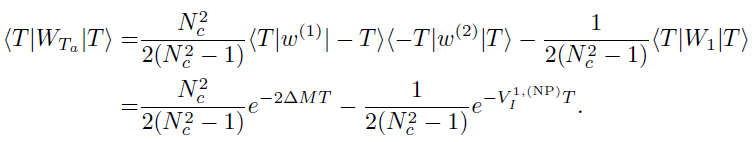 Eigenvalues of the Color-octet Hamiltonian
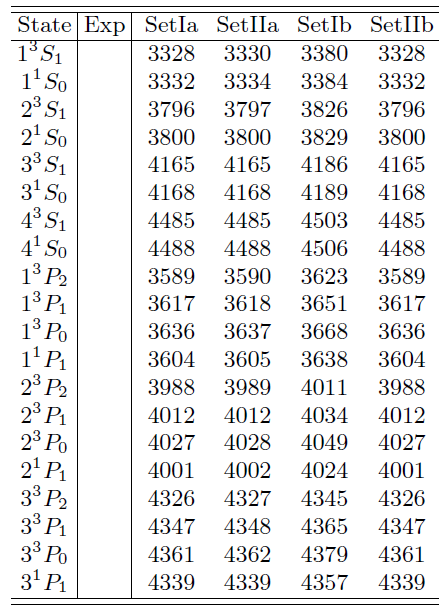 Unobservable quantities.
Physical implications are yet unknown.
Why we use the instanton?
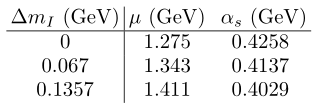 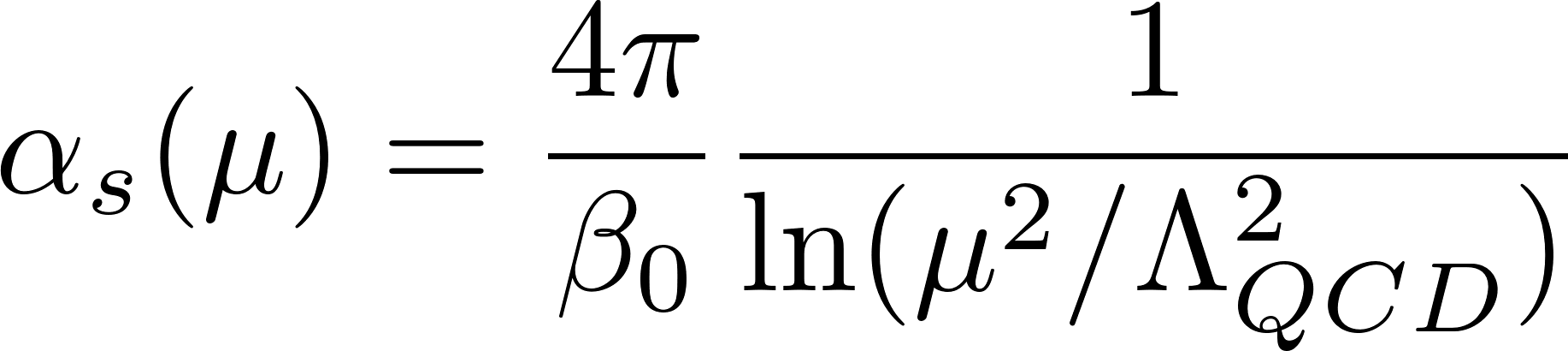 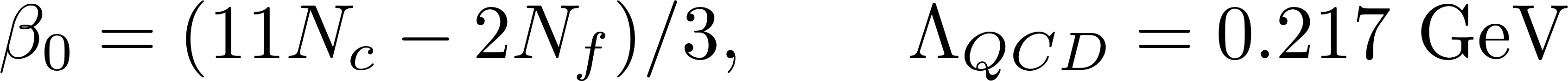 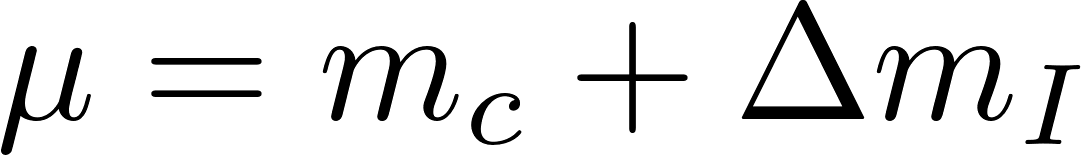 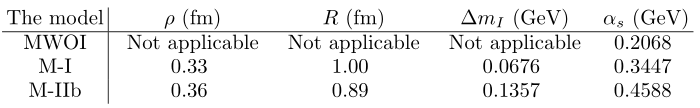 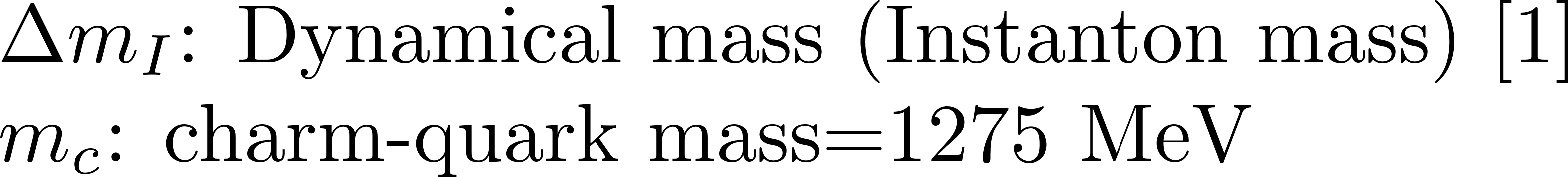 Table 1 [8]. The result using Cornell potential gives a 51%  difference from one of pQCD. On the other hand, the instanton effects as in M-I and M-Iib give the difference 17% and 14%, respectively.
[3] M. Peter, Phys. Rev. Lett. 78, 602 (1997).
[4]M. Peter, Nucl. Phys. B501, 471 (1997).
[5] Y. Schroder, Phys. Lett. B 447, 321 (1999).
[6] A. V. Smirnov, V. A. Smirnov, and M. Steinhauser, Phys. Rev. Lett. 104, 112002 (2010).
[7] C. Anzai, Y. Kiyo, and Y. Sumino, Phys. Rev. Lett. 104, 112003 (2010).
[8] Yakhshiev et al, PhysRevD.98.114036
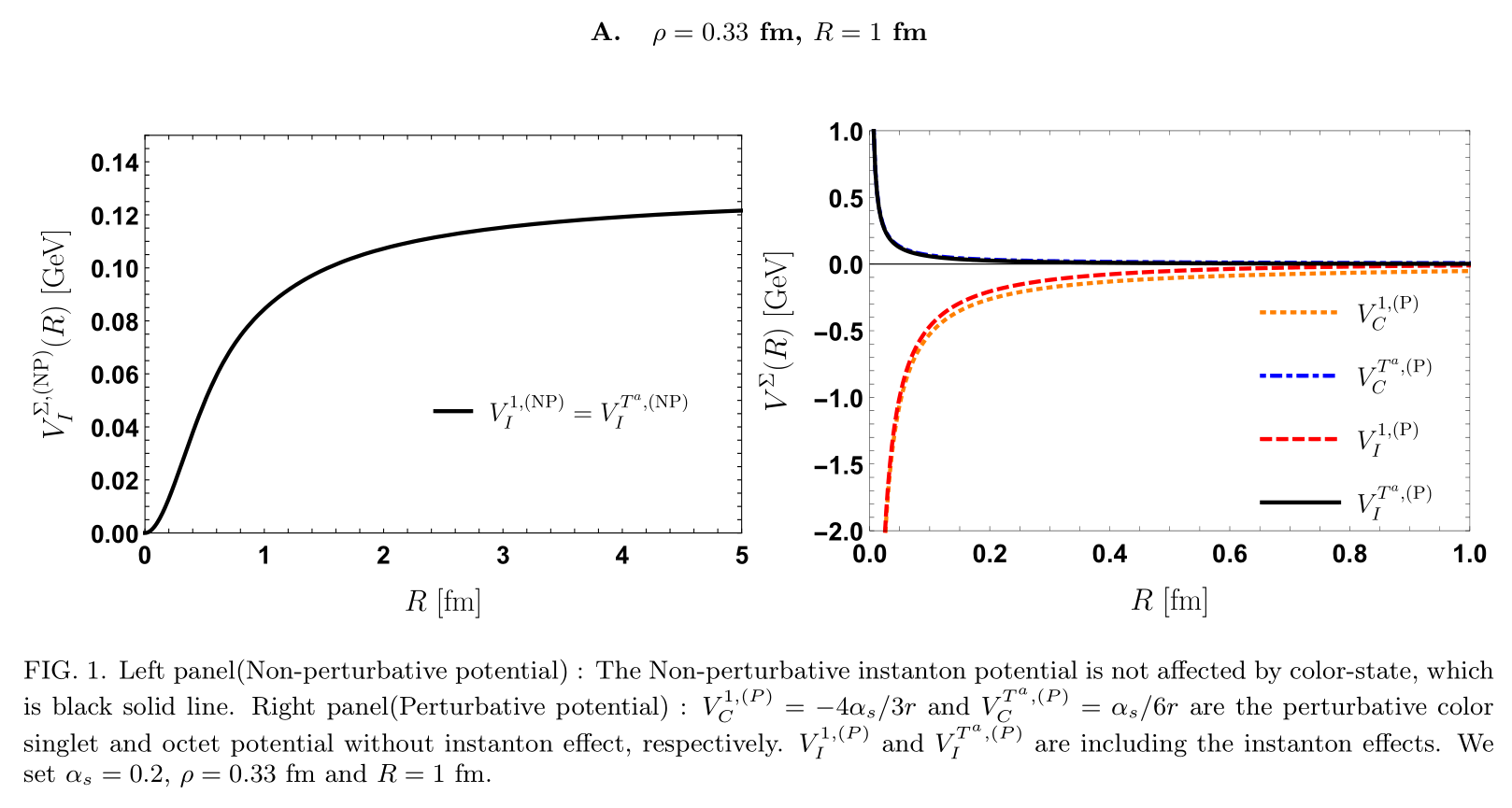 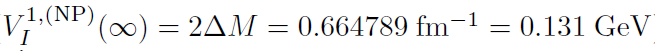 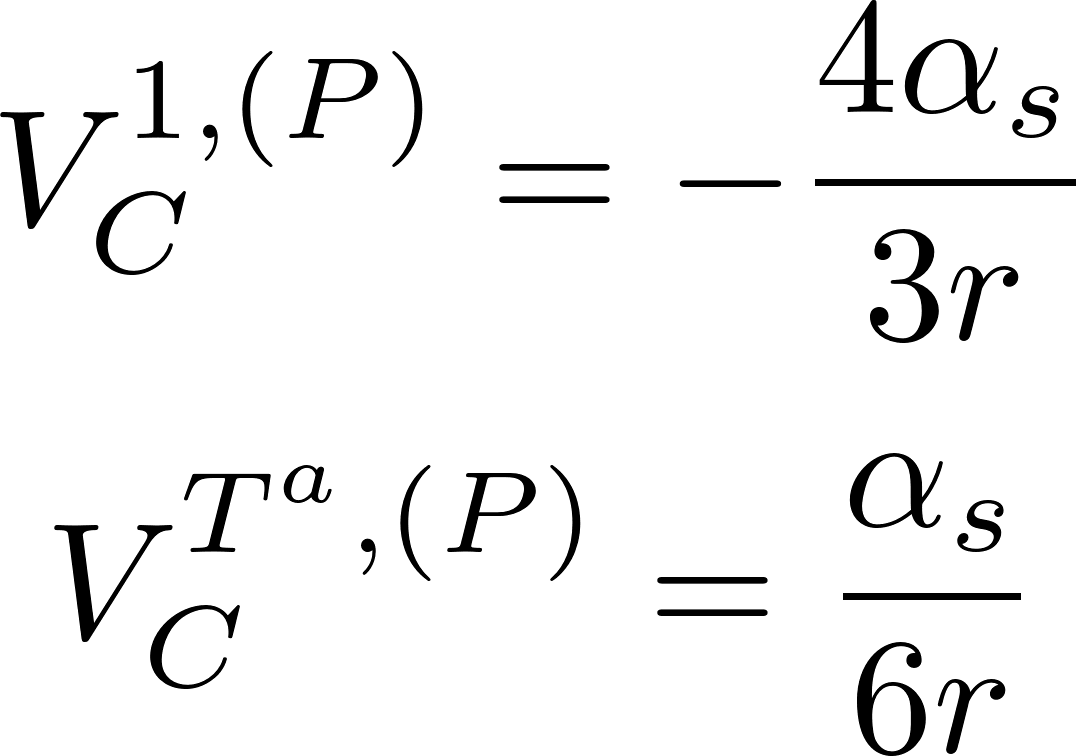 Results: Charmonium spectrum
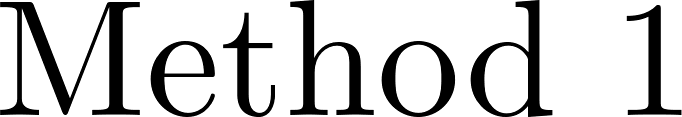 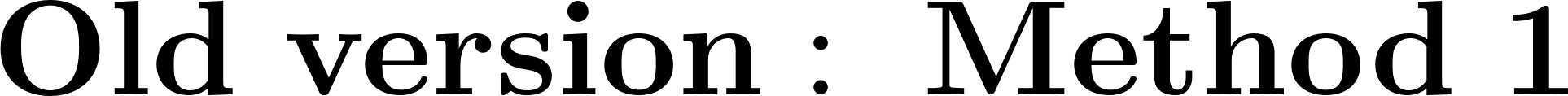 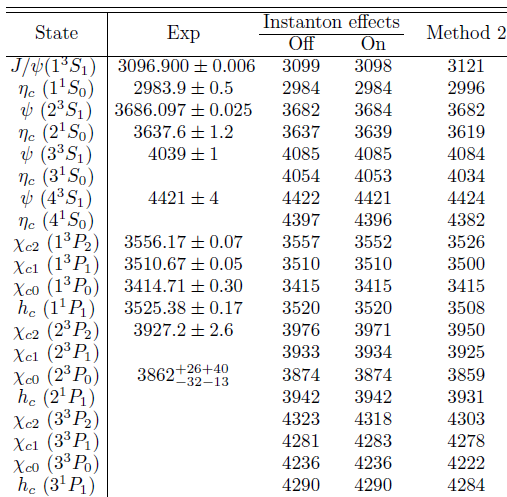 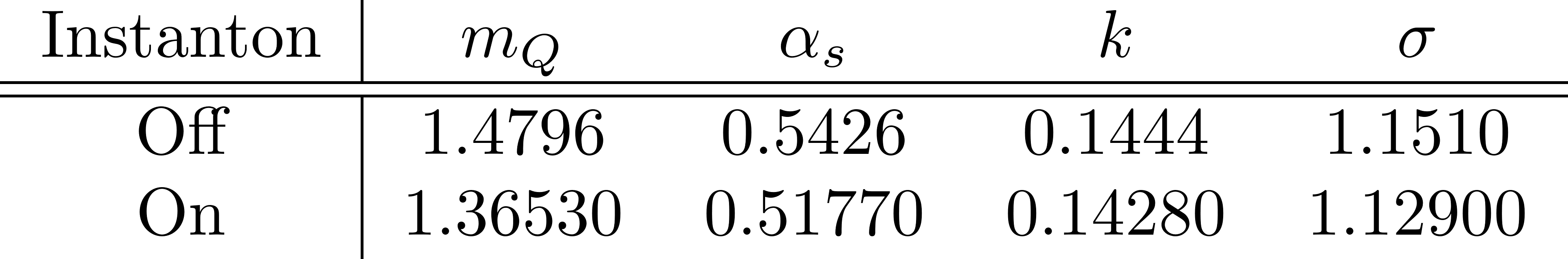 fitting parameters
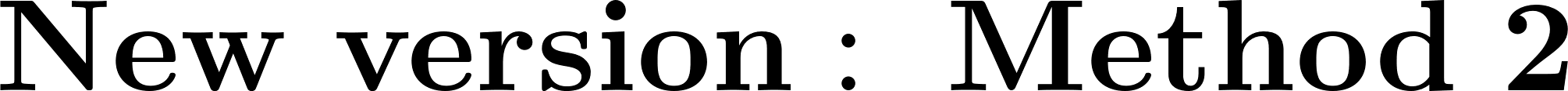 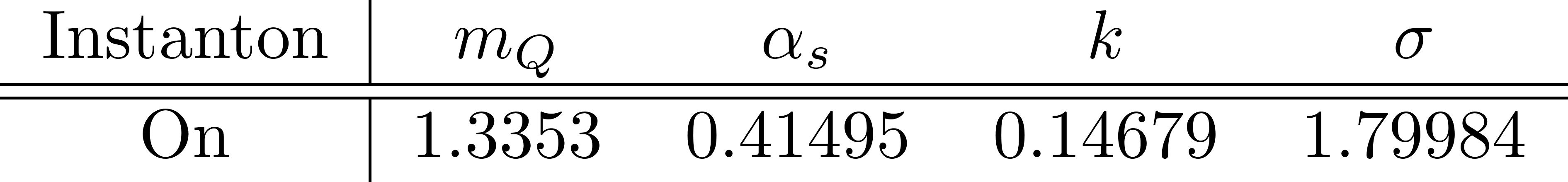 The running coupling constant at the one-loop level:
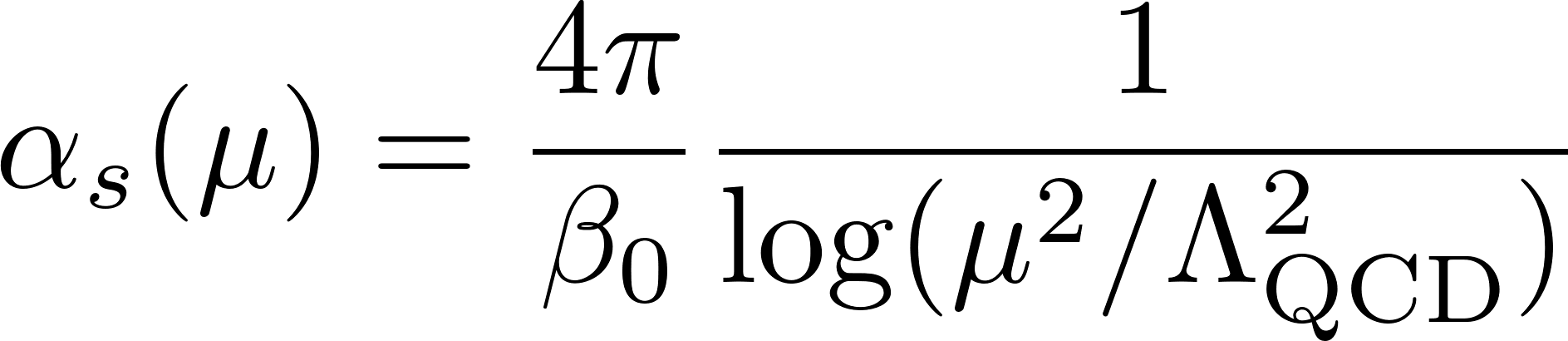 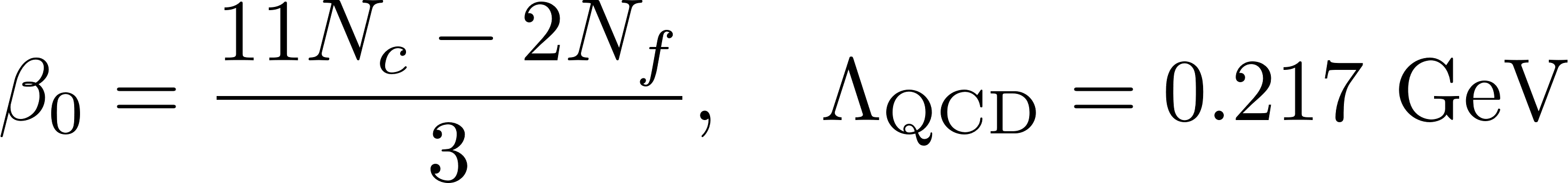 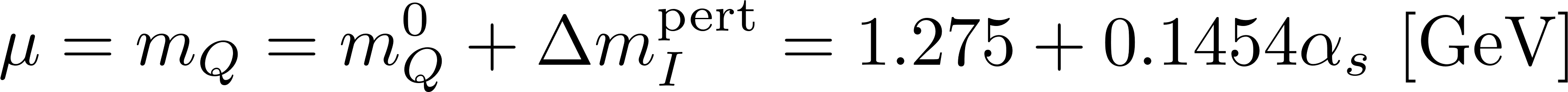 Summary & Outlook
We showed the non-perturbative color-octet heavy quark potential in the instanton vacuum:


The perturbative one gluon exchange instanton effects make the color-singlet(octet) heavy quark potential a little weaker                              Instanton makes the screening effects.

We obtained the charmonium spectrum and the bound energies in the color-octet states.

Using the color-octet potential derived in the present work, we are going to calculate chromo-polarizabilities of quarkonia.

From this chromo-polarizability, we will show hadronic transition between charmonium resonances.
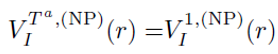